Drill V
练习课

L5.只买对的，不买贵的
家具.n
家具
IKEA有卖很多家具，
很多人都会来这里买家具。
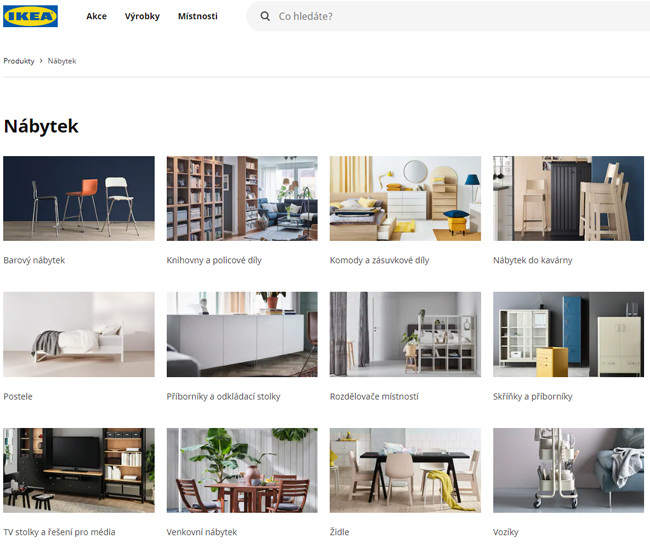 家具
他最喜欢红色的家具，
整个房间都买了红色的家具。
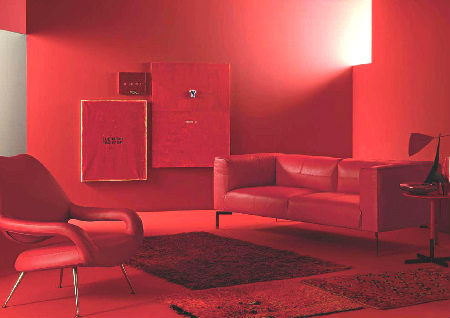 家具
他很喜欢中国的明代家具。
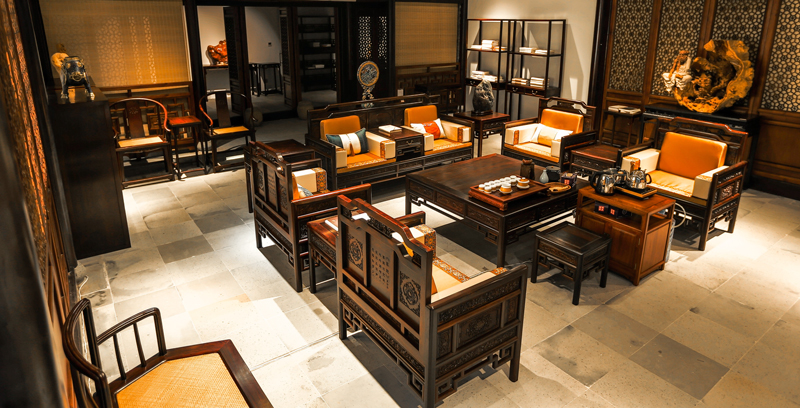 家具
为了把所有家具换成木头材料，
他努力赚钱，
甚至还有好几份工作。
家具
因为他计划装潢房子，
所以丢掉了很多家具。
家具
你通常会到哪里买家具？
家具
你认为家里一定要有什么家具呢？
沙发.n
沙发
他很喜欢睡在沙发上。
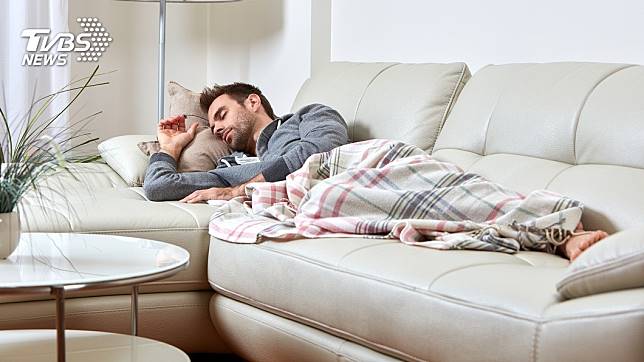 沙发
这个家具是沙发的同时也是床。
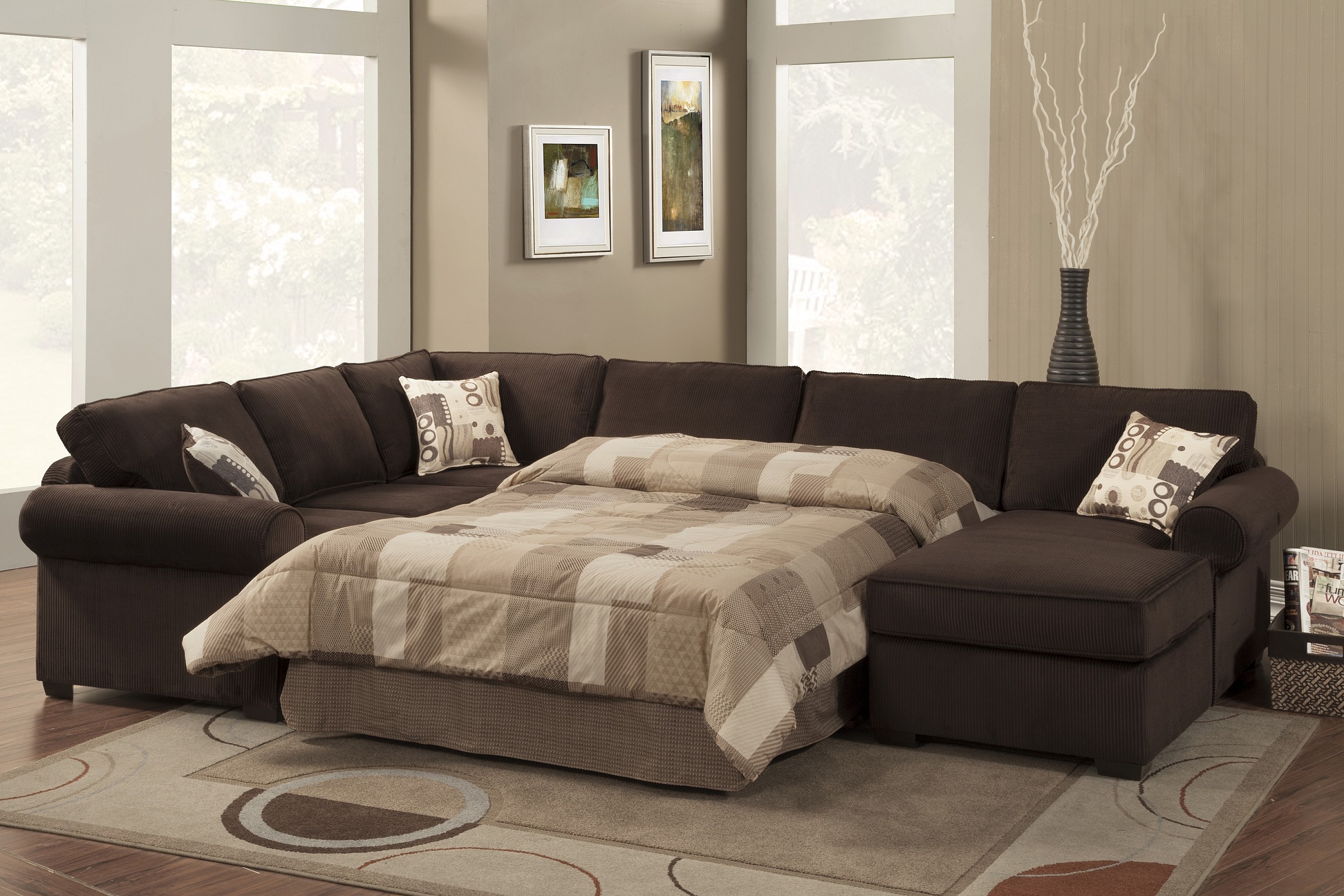 沙发
他经常购买新的沙发，
因为猫咪很容易把沙发抓坏。
沙发
假日他通常会待在家当一颗沙发马铃薯。
couch potato
沙发
你喜欢什么材料的沙发？
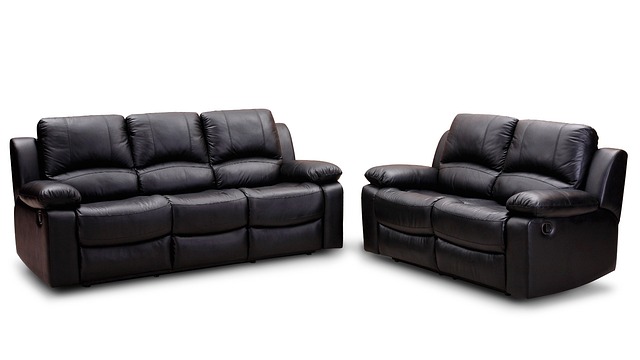 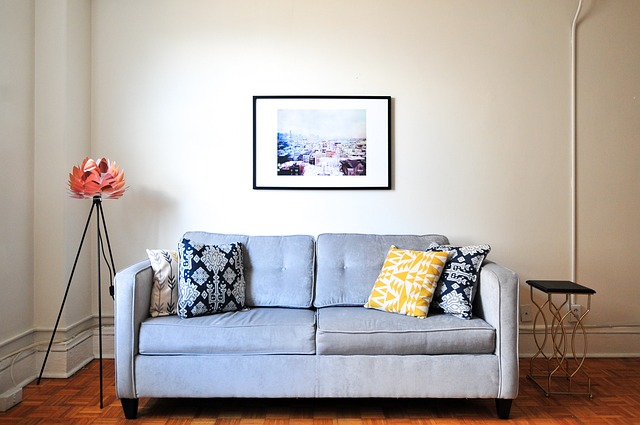 沙发
如果你有养猫的话，你还会买沙发吗？
打折.v
打折
在这个网站上面买家具价钱常常有打折。
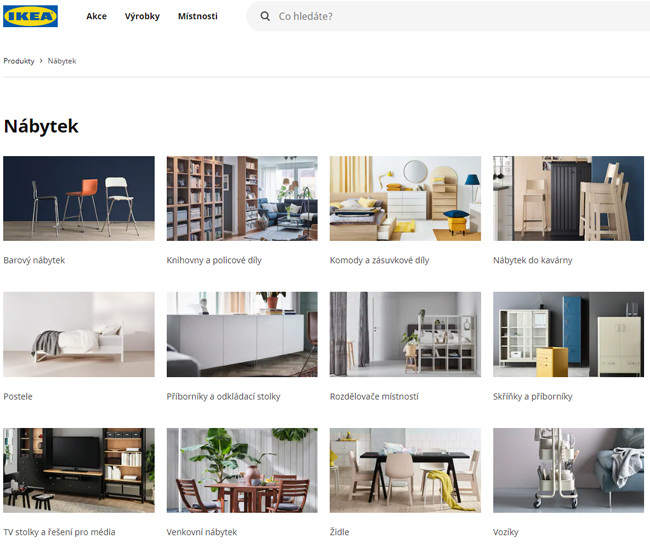 打折
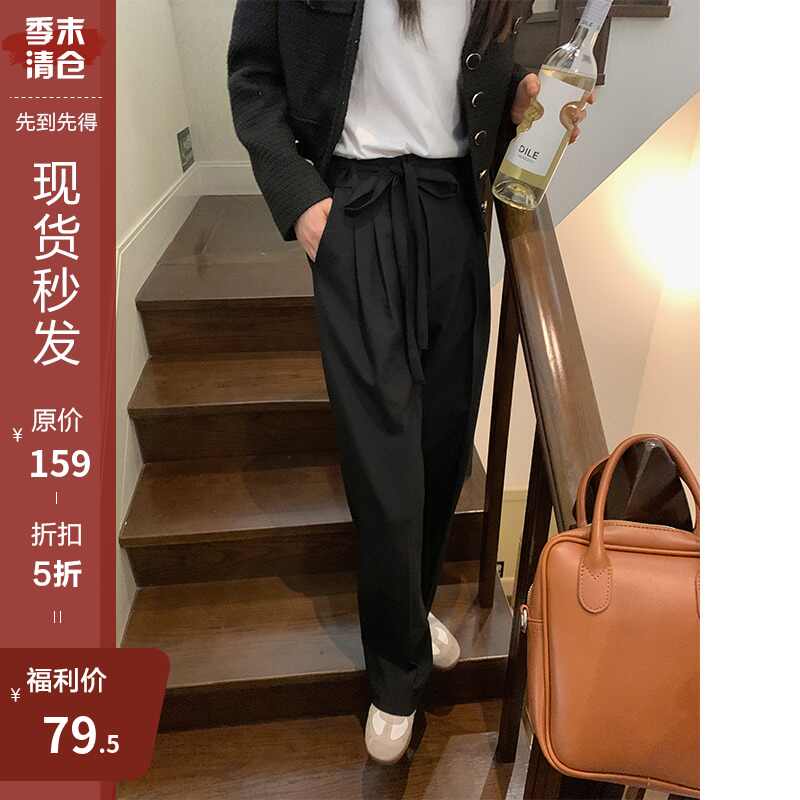 这件裤子打了五折。
打折
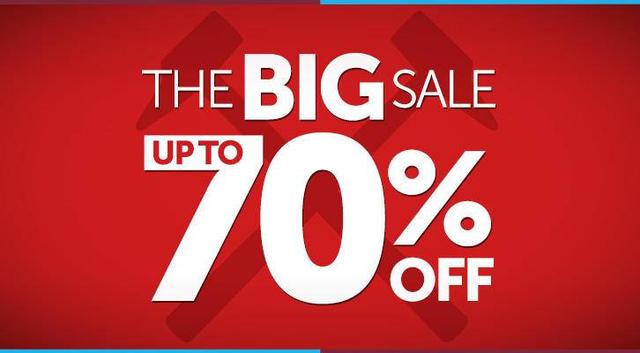 打折
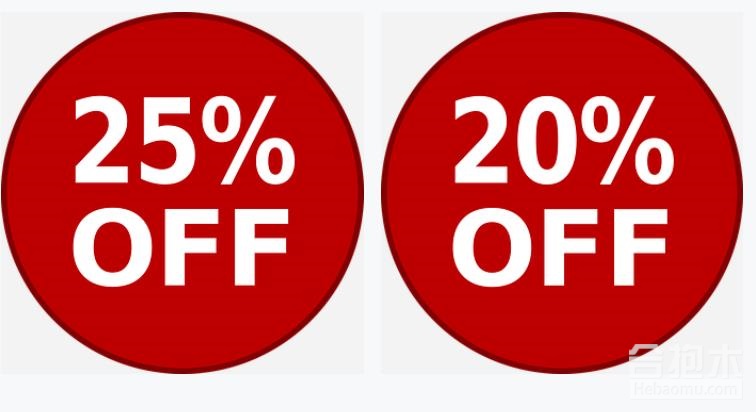 打折
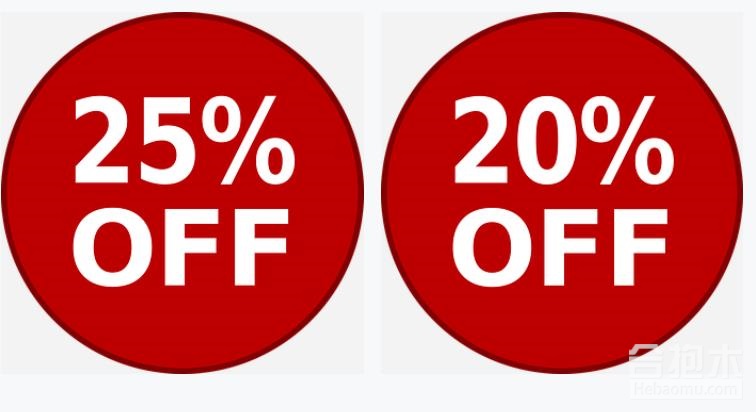 打折
这个月是百货公司的周年庆，
很多商品都打五折。
打折
广告中出现很多打折商品。
打折
你喜欢购买有打折的商品吗？
打折
商店通常什么时候会打折呢？
[Speaker Notes: 黑色星期五、周年慶…...]
价格.n
价格
这台电脑的价格不贵。
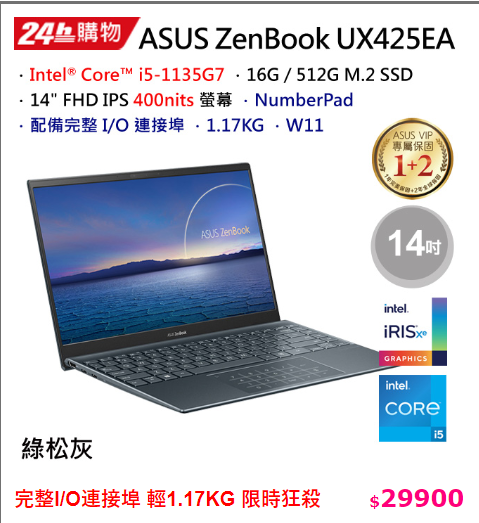 价格
这栋房子的价格很高。
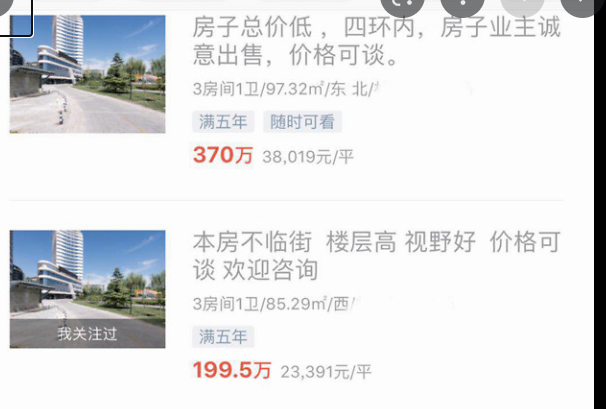 价格
买东西前，
首先要看清楚价格，
其次要确定质量好不好。
价格
这间餐馆内用和外带的价格不一样。
价格
这是老板能接受的最低价格，
如果少于这个价格他就不愿意卖了。
价格
价格差不多多少的衣服你会愿意购买呢？
价格
你认为手工饼干卖多少价格才合理？
质量.n
质量
他觉得苹果手机的质量很好，可以用很久。
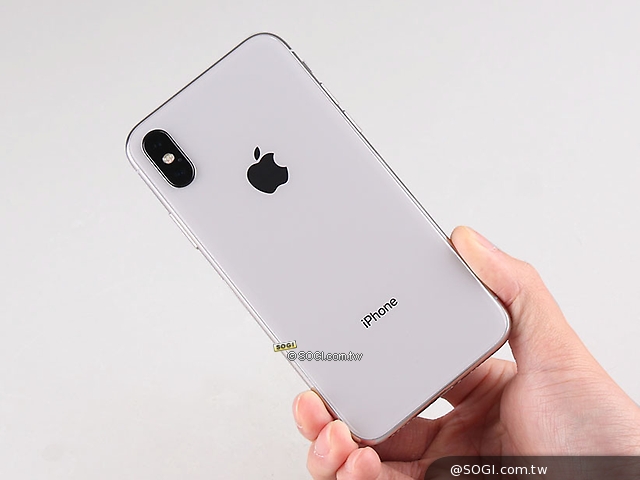 质量
这支手机的质量特别好，怎么样都用不坏。
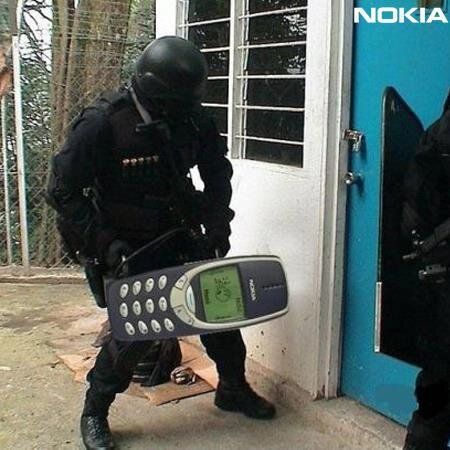 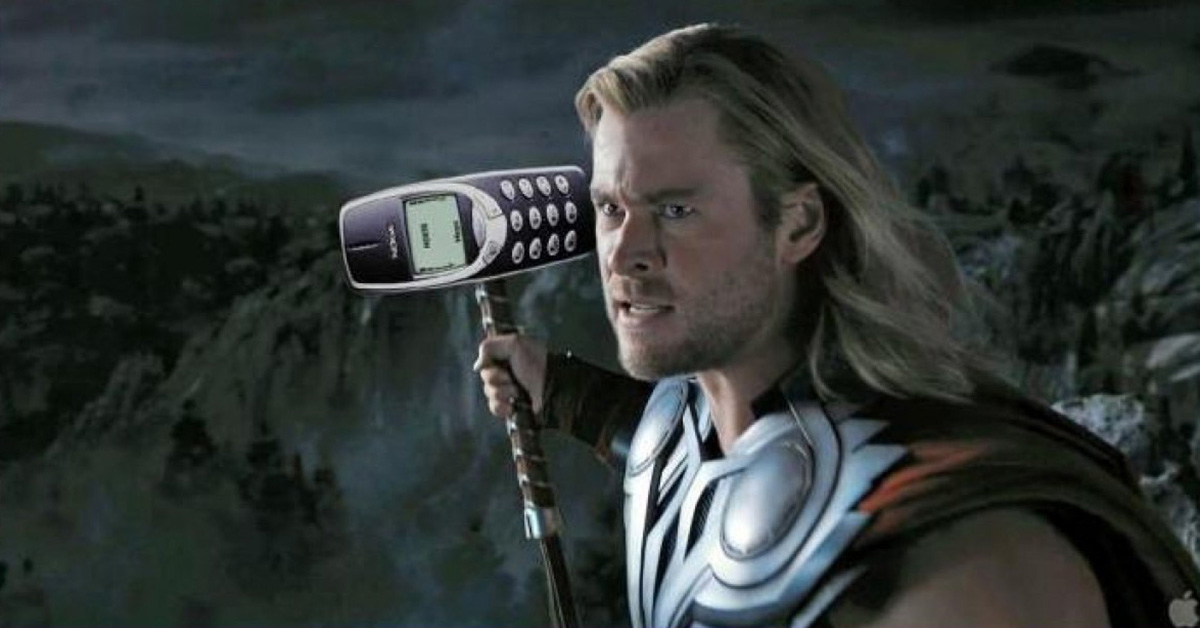 质量
这件衣服的质量很好，穿起来很舒服。
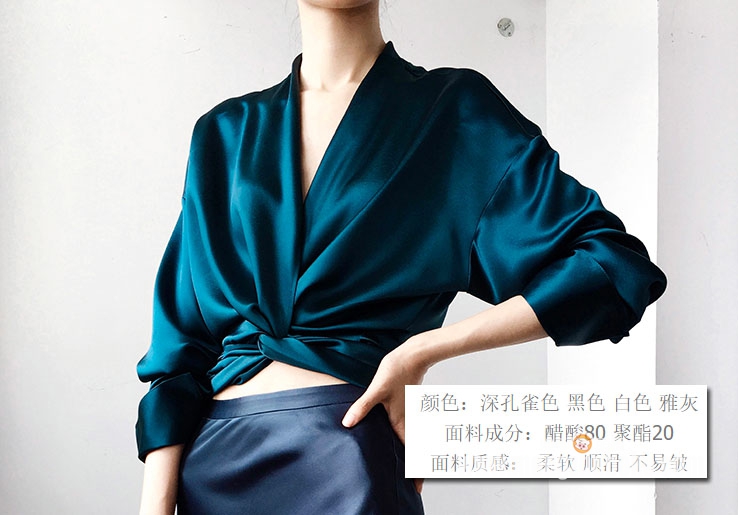 质量
这间公司的产品检测非常严格，
因此质量都很好。
质量
这部电影的质量很好，
不仅演员的演出很完美，
剧本也写得非常精彩。
质量
你的睡眠质量好吗？
质量
请分享你认为质量最好的视频。
流行.v
流行
最近中国开始流行穿汉服生活。
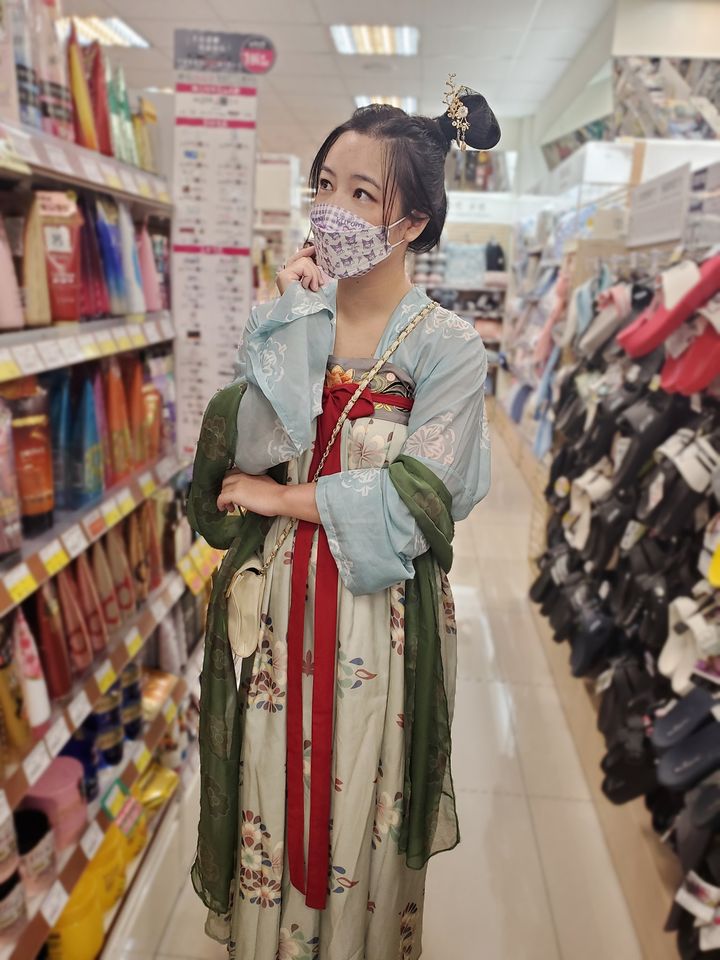 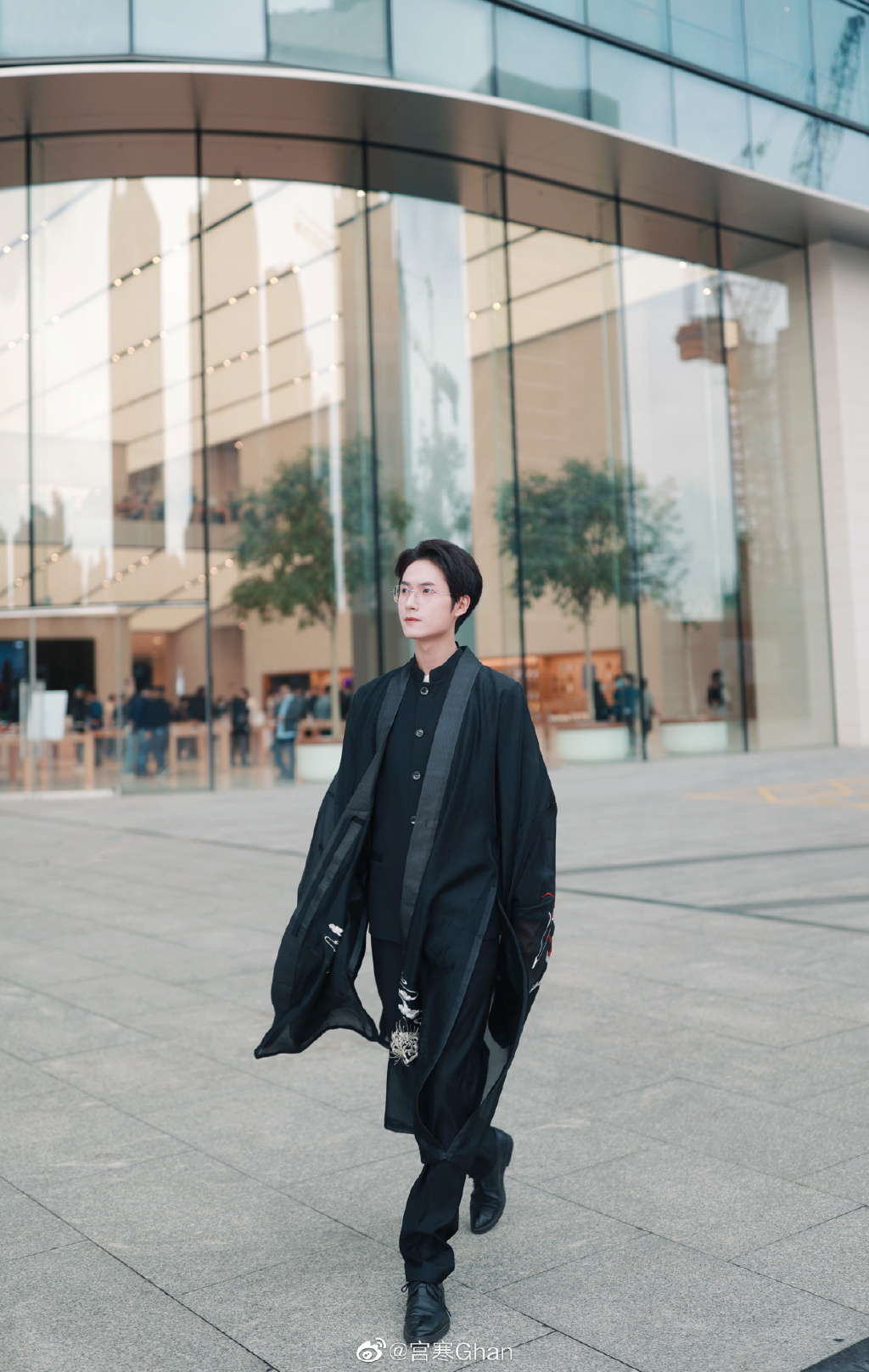 流行
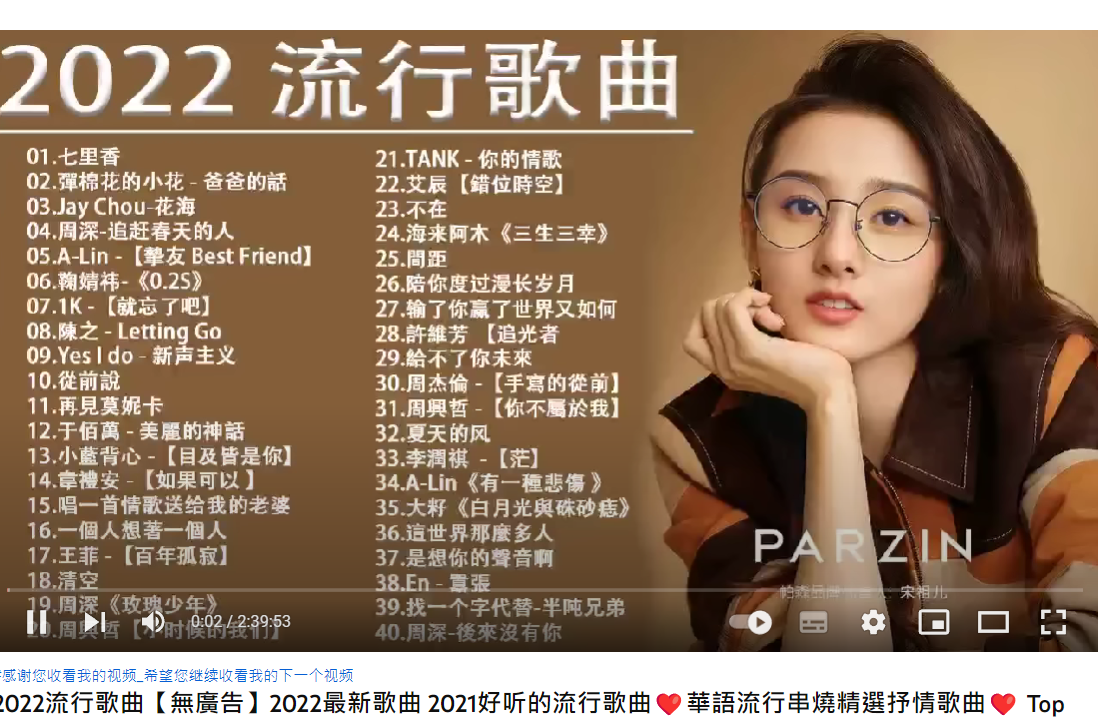 他除了流行音乐以外，
还喜欢古典音乐。
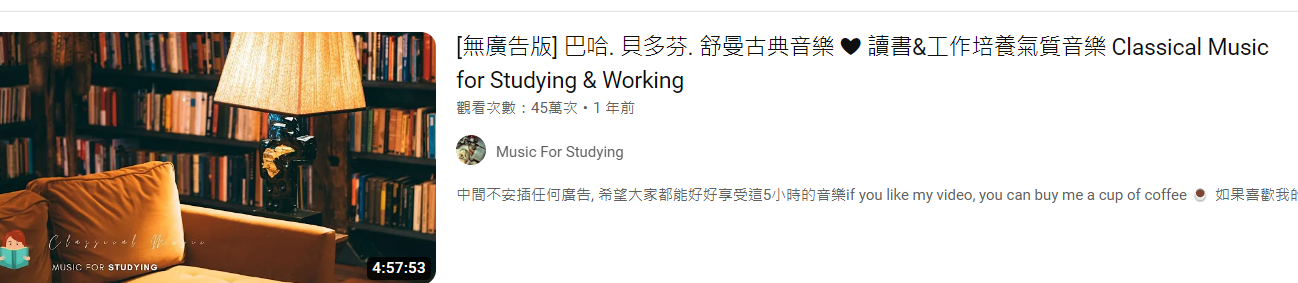 流行
这次展出的衣服可能是未来衣服的流行方向。
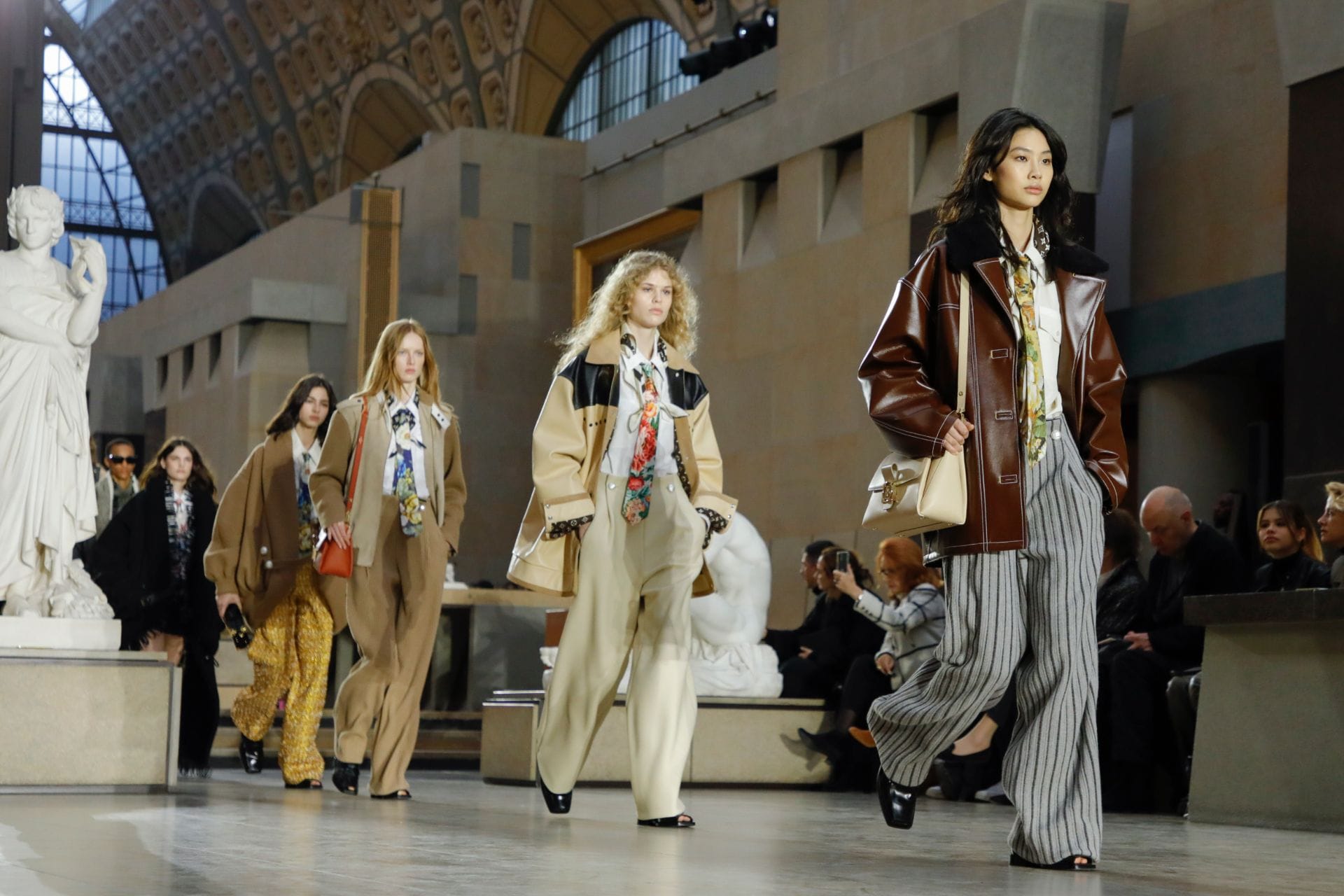 流行
这些是前一阵子流行的迷因。
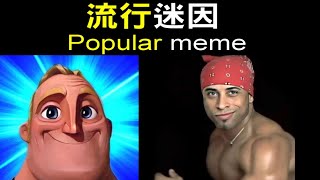 流行
冬天是感冒流行的季节。
流行
Facebook 已经退流行了，
现在的年轻人流行使用 Instagram。
流行
请分享最近流行的东西。
流行
你会跟着流行换发型吗？
肯定(adv)
肯定
老板跟他们保证，下星期肯定会发薪水。
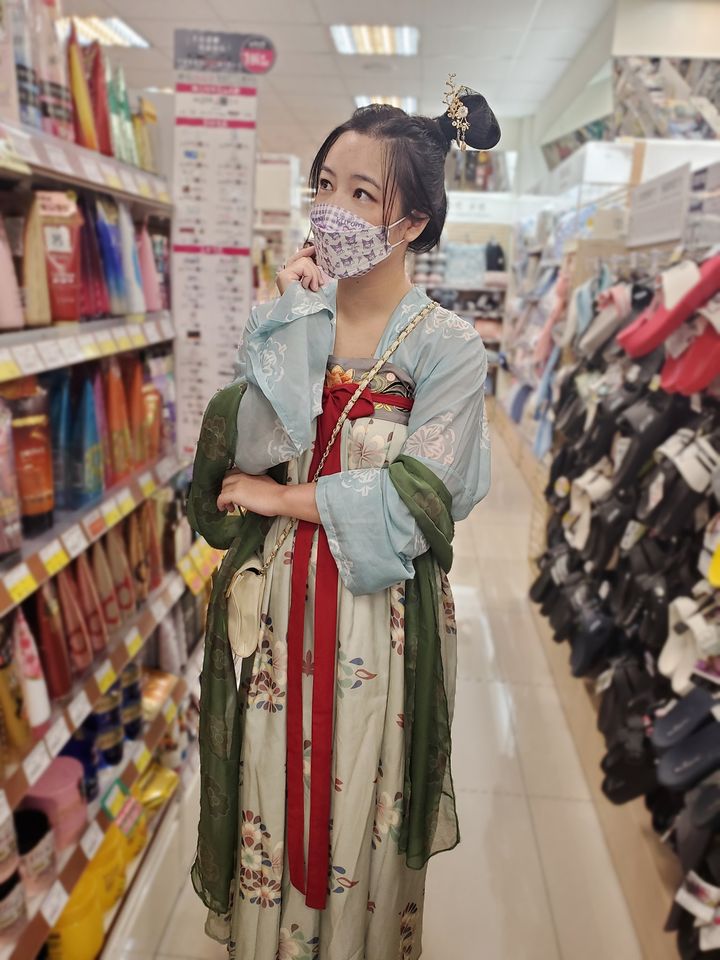 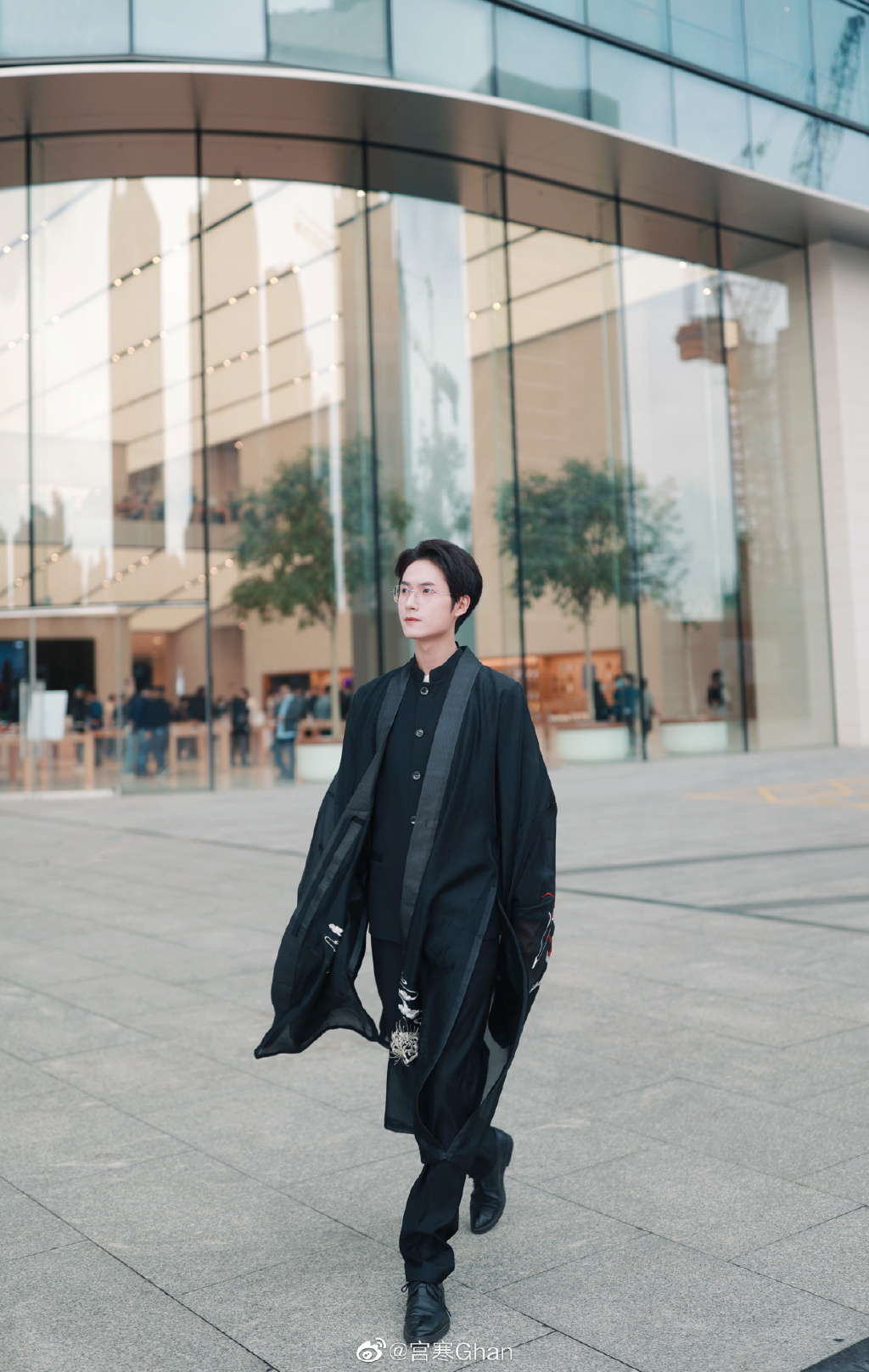 肯定
他觉得名牌的衣服质量肯定比较好。
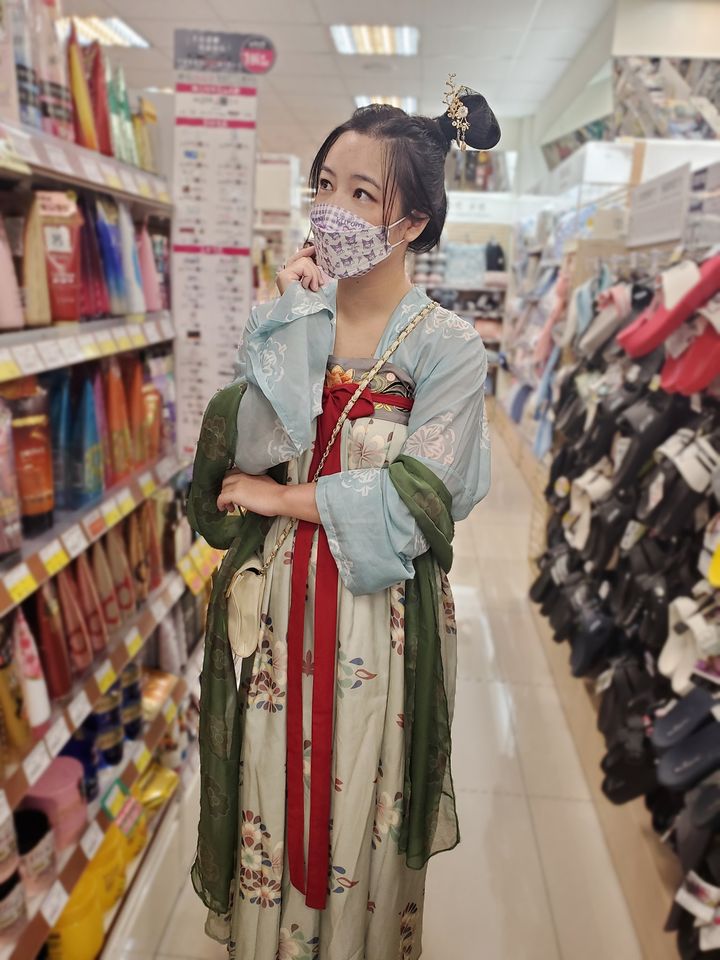 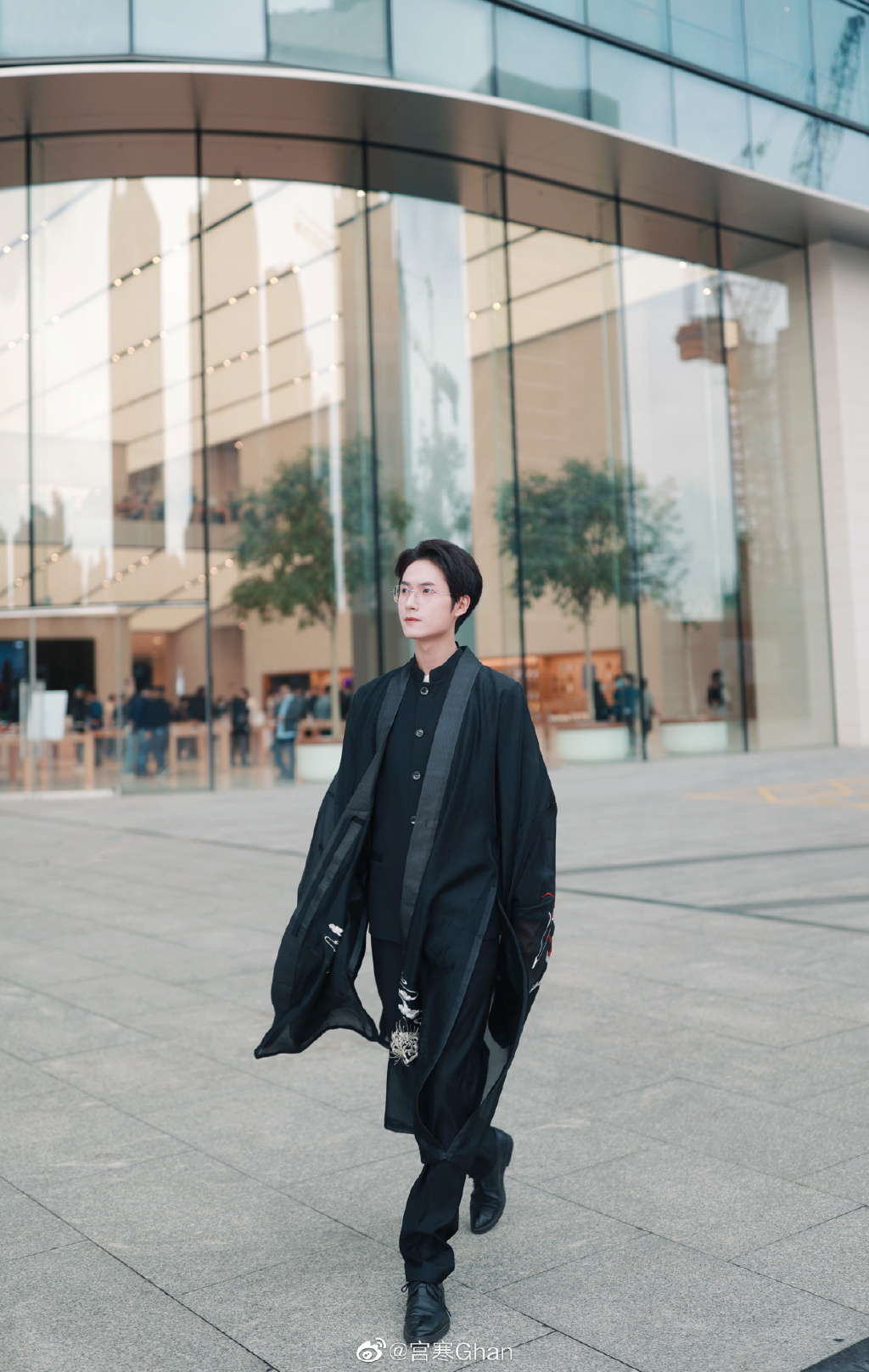 肯定
他们每个星期都会去麦当劳吃饭，
他们肯定很喜欢吃麦当劳。
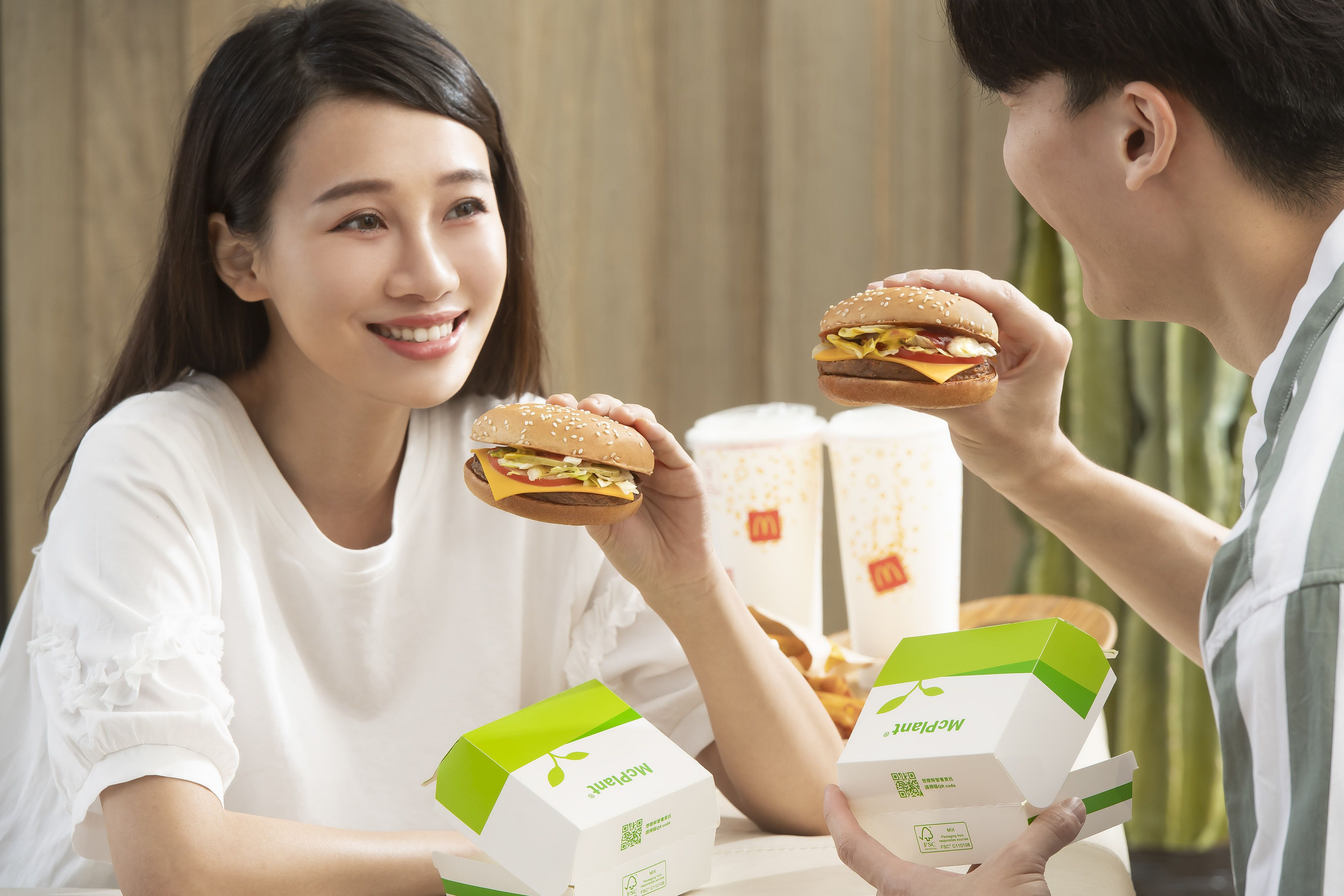 肯定
店员以为38岁的他买游戏机肯定是给儿子买的。
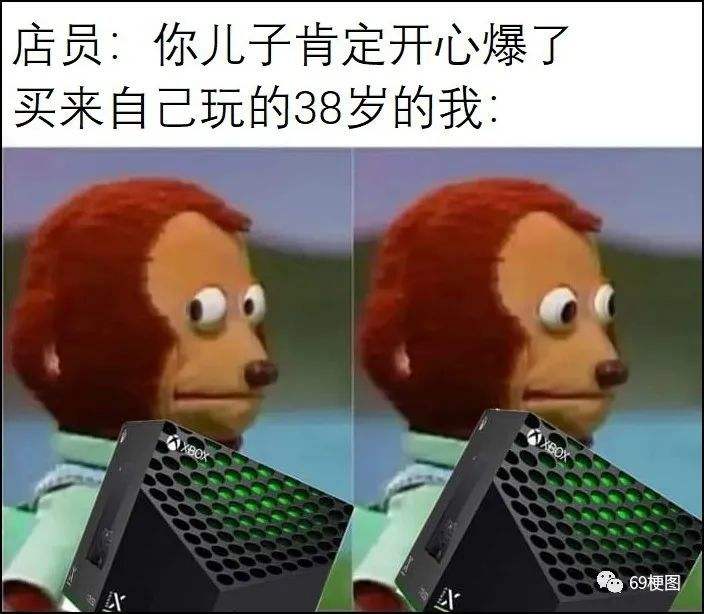 肯定
他最肯定的事，就是政府做事的速度一定很慢。
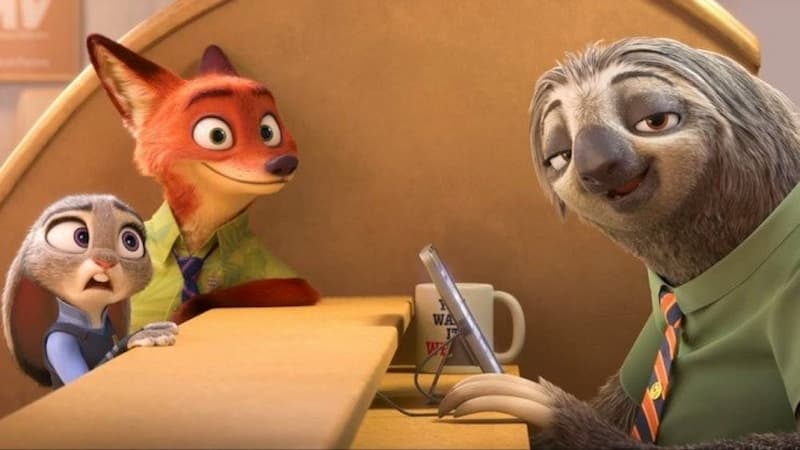 肯定
他不喜欢乱说话，
因此他不肯定的事情他都不会乱说。
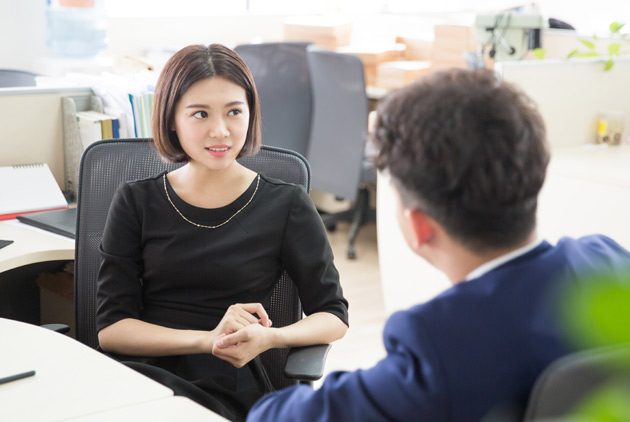 肯定
他的同屋起不了床是他现在最肯定的事情，
因为他昨天看到他没有开闹钟。
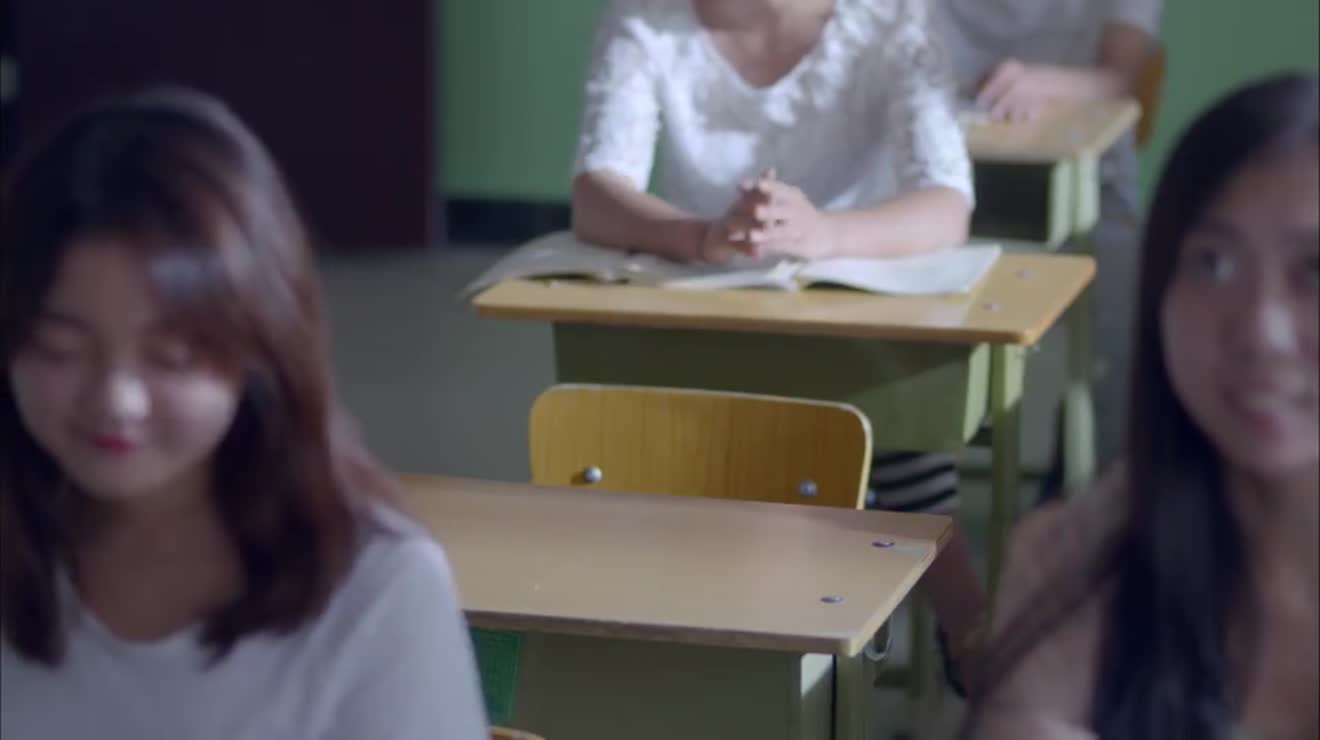 肯定
依照我的专业知识判断，
这个计划肯定会成功。
肯定
他肯定非常喜欢这位歌手，
因为他买了他所有的专辑。
肯定
你觉得做了什么事肯定会失去朋友？
[Speaker Notes: 欠錢不還、說謊]
肯定
请用肯定造句。
顺便(adv)
顺便
他去超市给自己买饮料，顺便帮室友买牛奶。
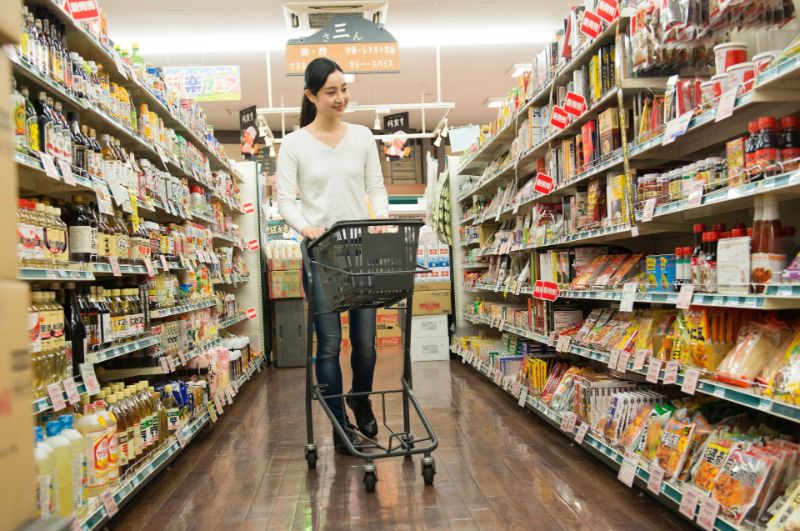 顺便
他每天做晚饭时，会顺便把明天的午餐准备好。
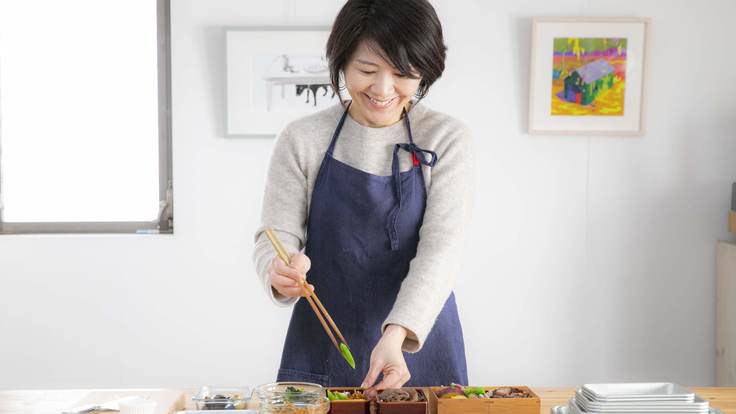 顺便
他在洗澡前会顺便把浴室也打扫干净。
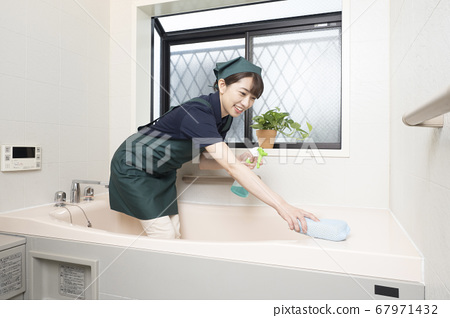 顺便
到欧洲实习可以顺便去其他国家旅行。
顺便
在台湾，
学生在早上上课前都会顺便去买早饭。
顺便
你回家的时候会顺便买什么或做什么吗？
顺便
请用顺便造句。
现金.n
现金
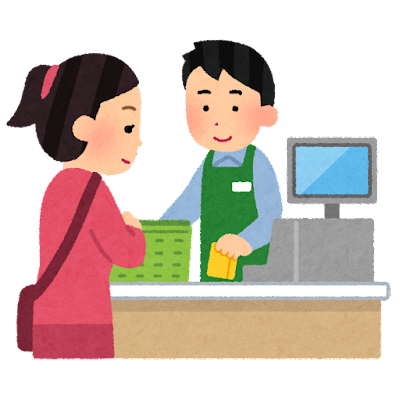 你要用现金还是信用卡呢？
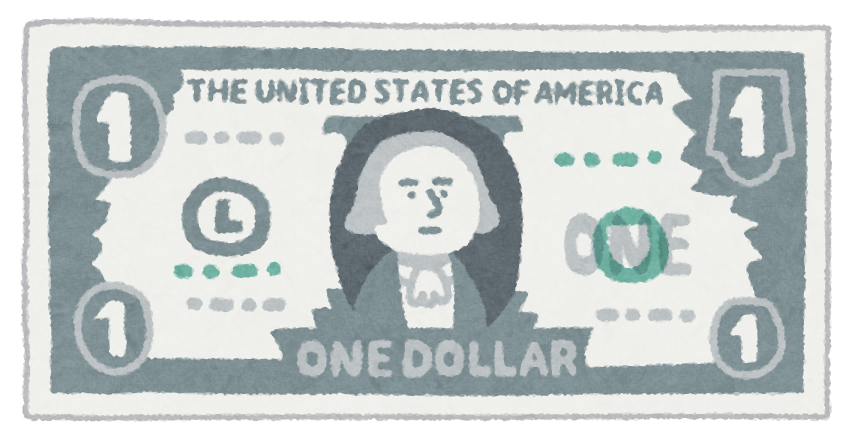 ?
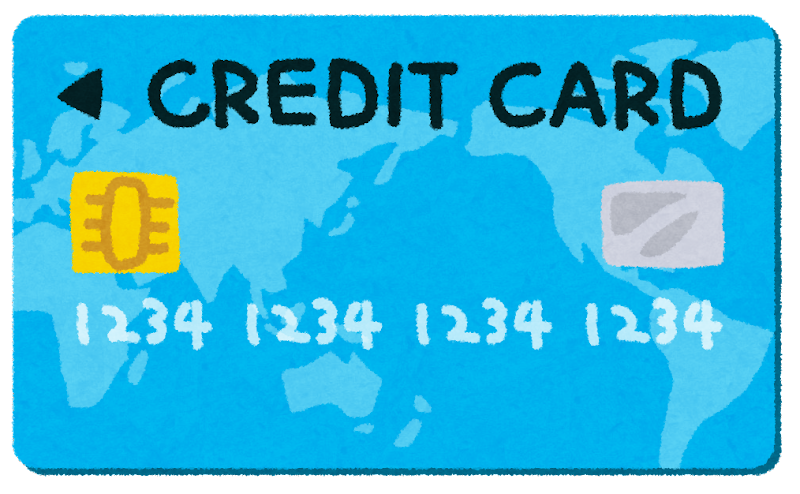 ?
现金
他不喜欢带现金去买东西，觉得很麻烦。
他更喜欢用手机。
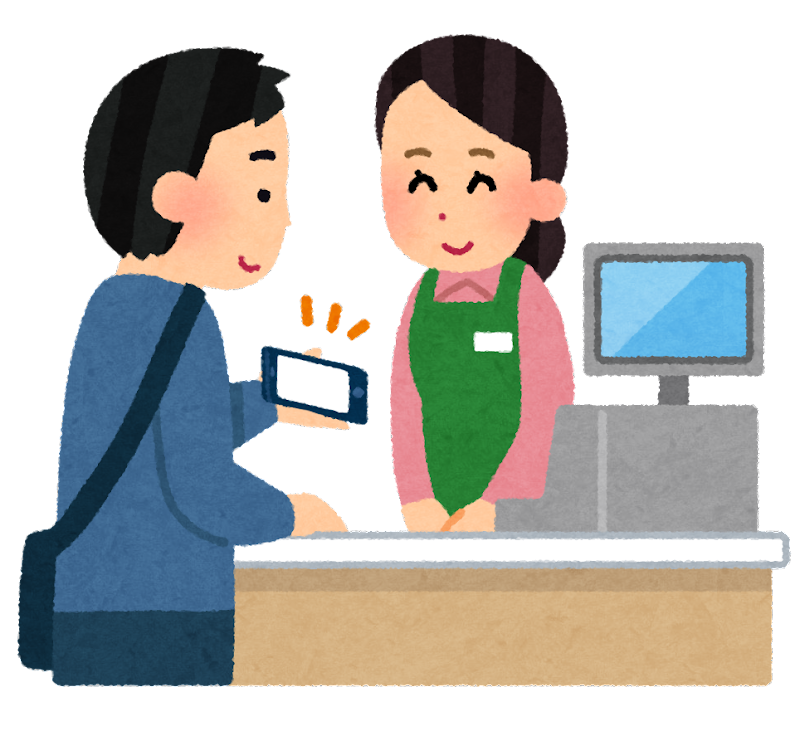 现金
这台贩卖机只接受现金。
现金
现在很少人在中国使用现金买东西。
现金
你平时身上会带现金吗？
现金
你会用现金买手机还是用信用卡呢？
台.M
[Speaker Notes: M 是量詞]
台
他刚买了一台新的笔电。
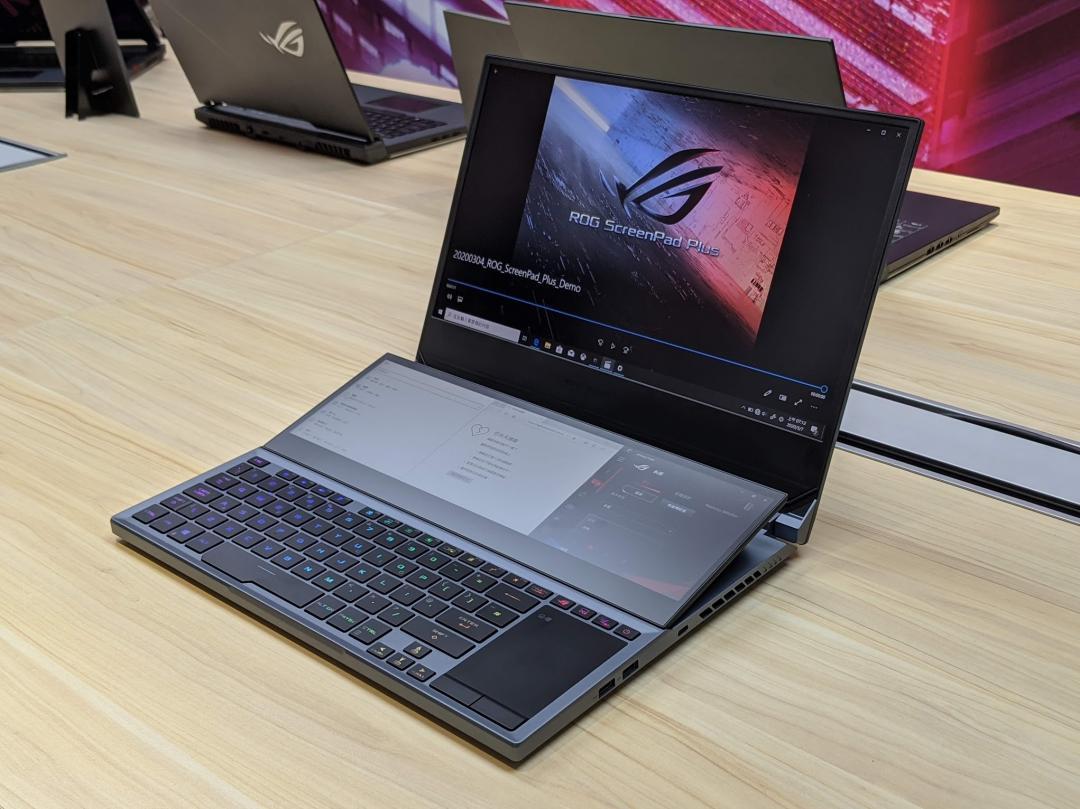 台
他很想在房间装一台空调，再买一台电风扇。
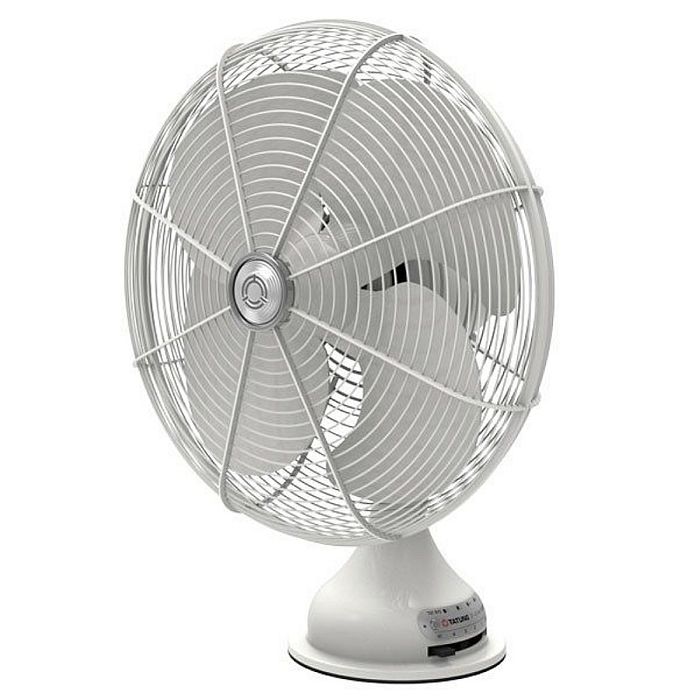 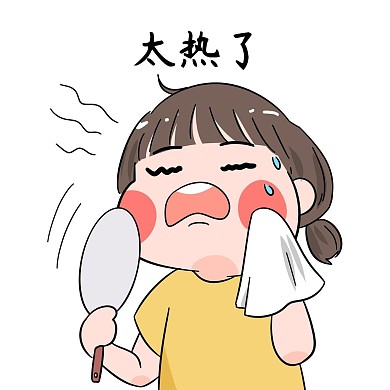 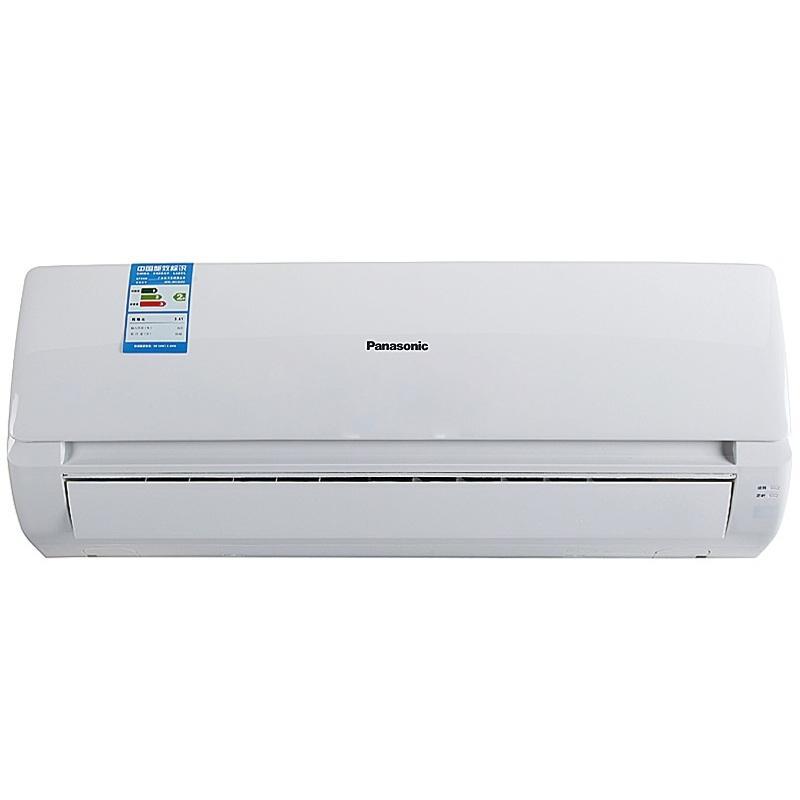 台
因为宿舍的洗衣机离房间很远，
所以他想买一台洗衣机放在房间。
台
这台机器故障了，
肯定是放在机器上的乖乖过期了。
https://zh.m.wikipedia.org/zh-tw/%E4%B9%96%E4%B9%96%E6%96%87%E5%8C%96
台
你理想中的家要有几台电视、几台空调呢？
光.adv
[Speaker Notes: M 是量詞]
光
她觉得买东西光看好不好看是不对的，
还要看东西质量怎么样。
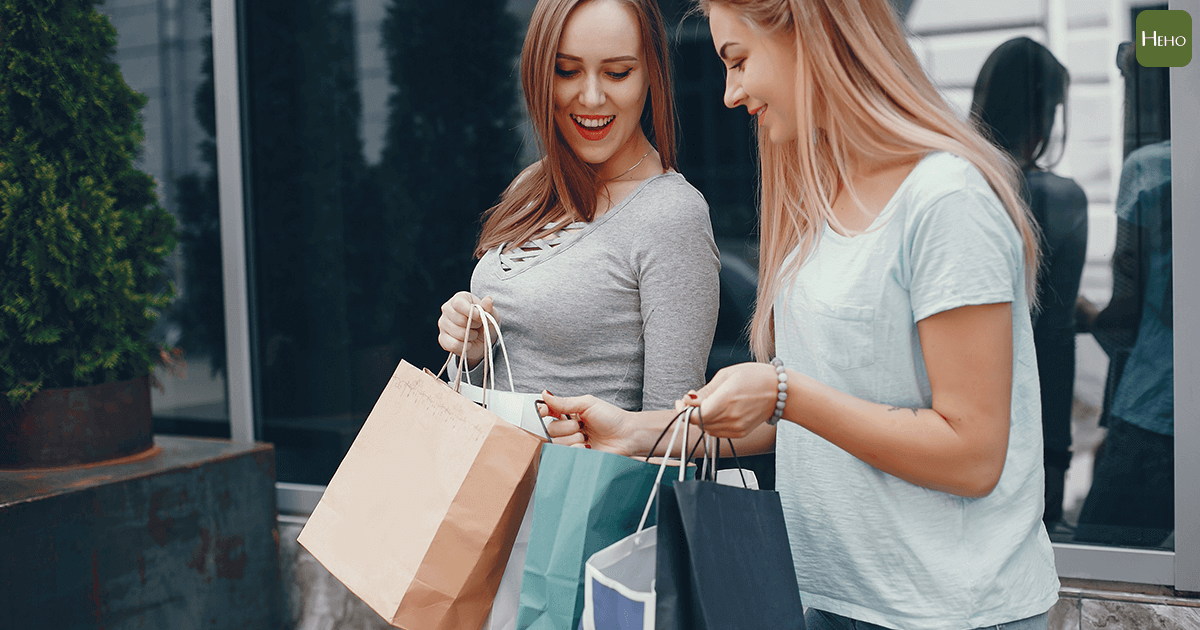 光
他觉得光是哭是没办法解决问题的，
一定得想方法解决。
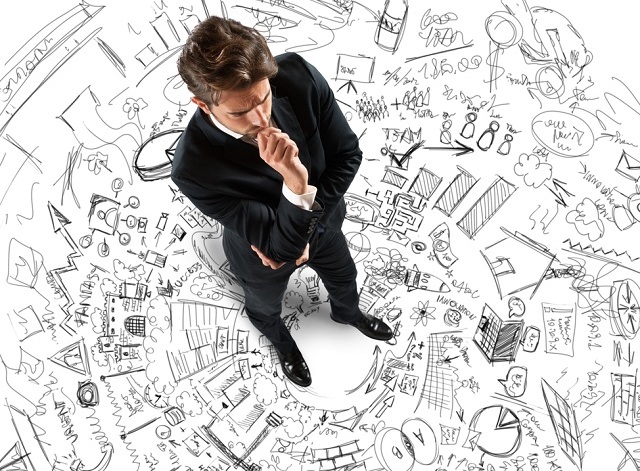 光
每个月光是交电费就是好大一笔钱了。
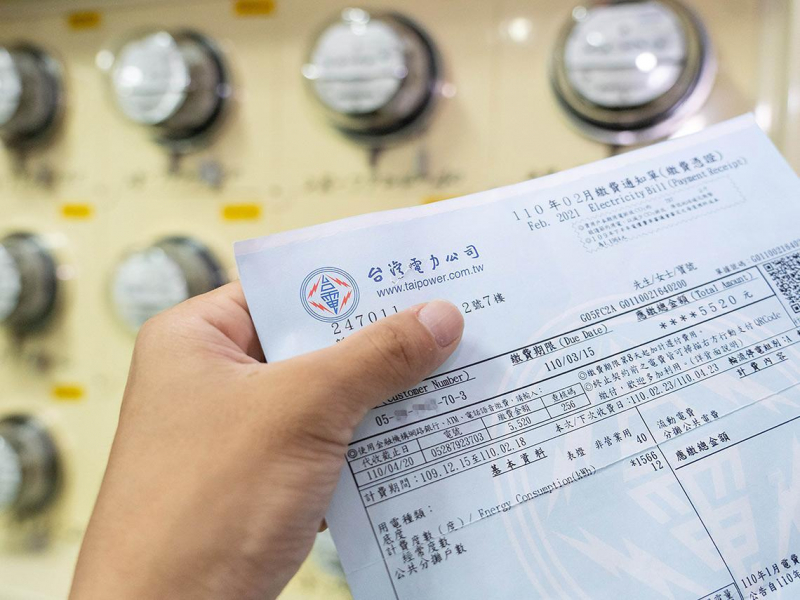 光
每天光是学中文就花很多时间了。
光
他光吃饭就吃了三碗。
光
每个月光是吃饭，就花了你多少钱？
光
读书不能光是______，还要______。
光
请用光造句。
实在.adv
[Speaker Notes: M 是量詞]
实在
他觉得苹果手机虽然很好用，
但是实在是太贵了。
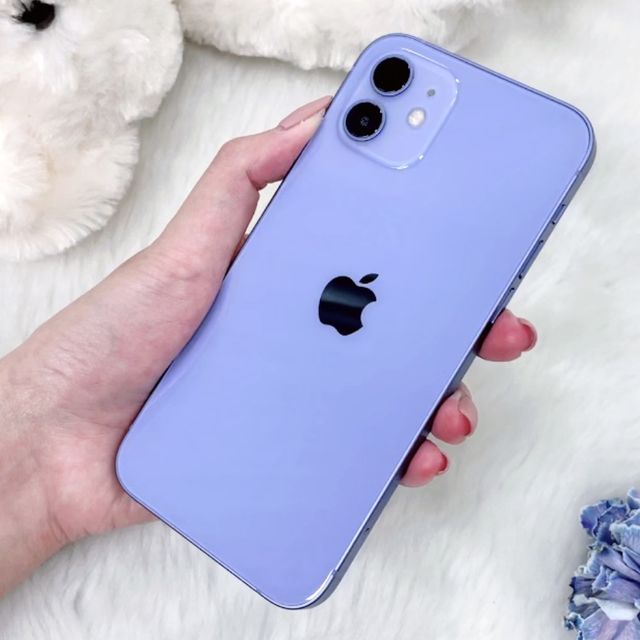 实在
他虽然很喜欢学语言，
但实在是没时间再学一门语言了。
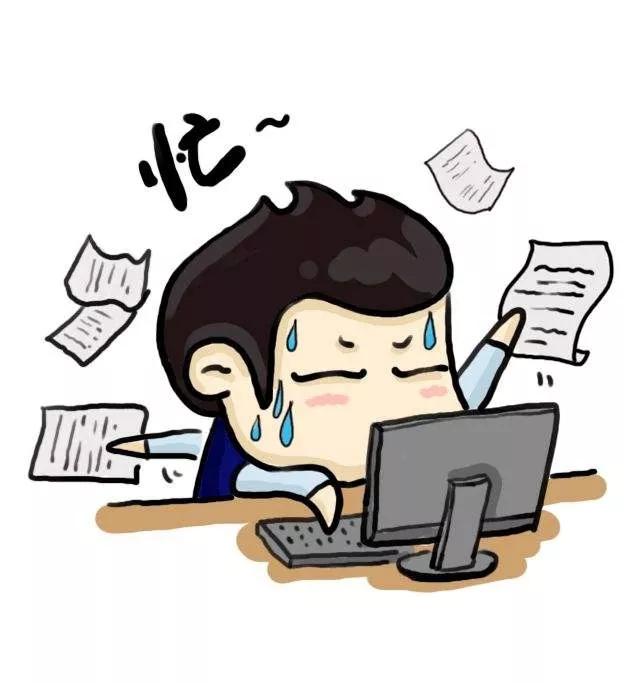 实在
他很想出去玩，但实在是没时间。
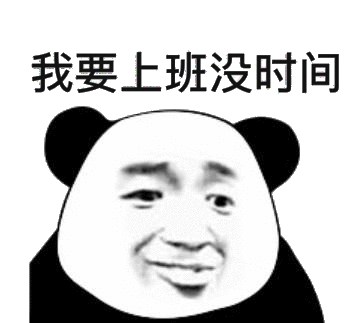 实在
他觉得房间里的书实在是太多了。
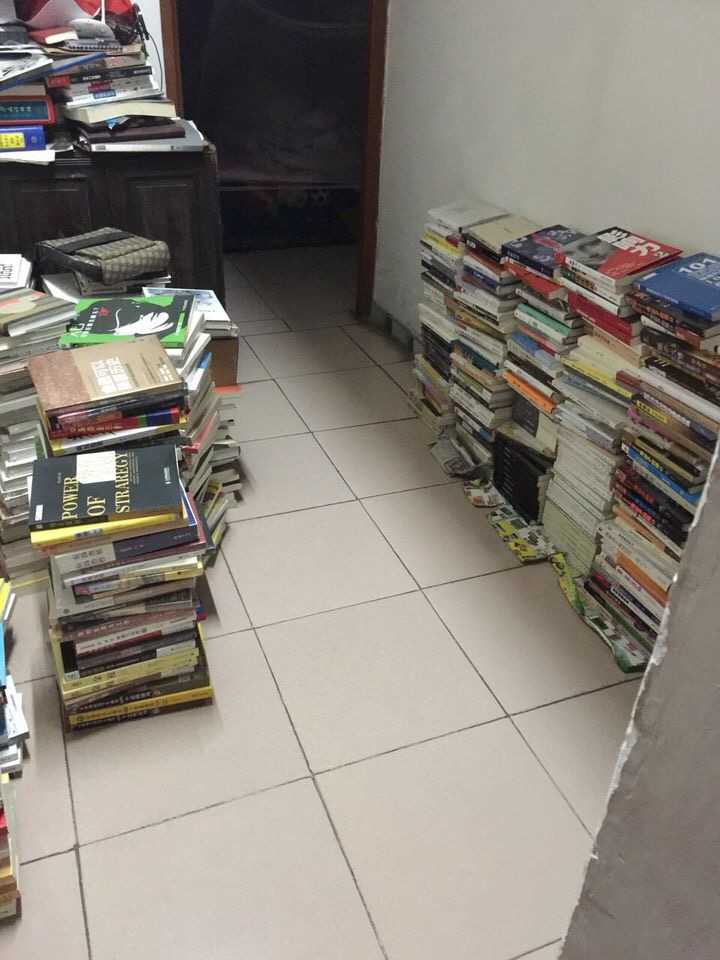 实在
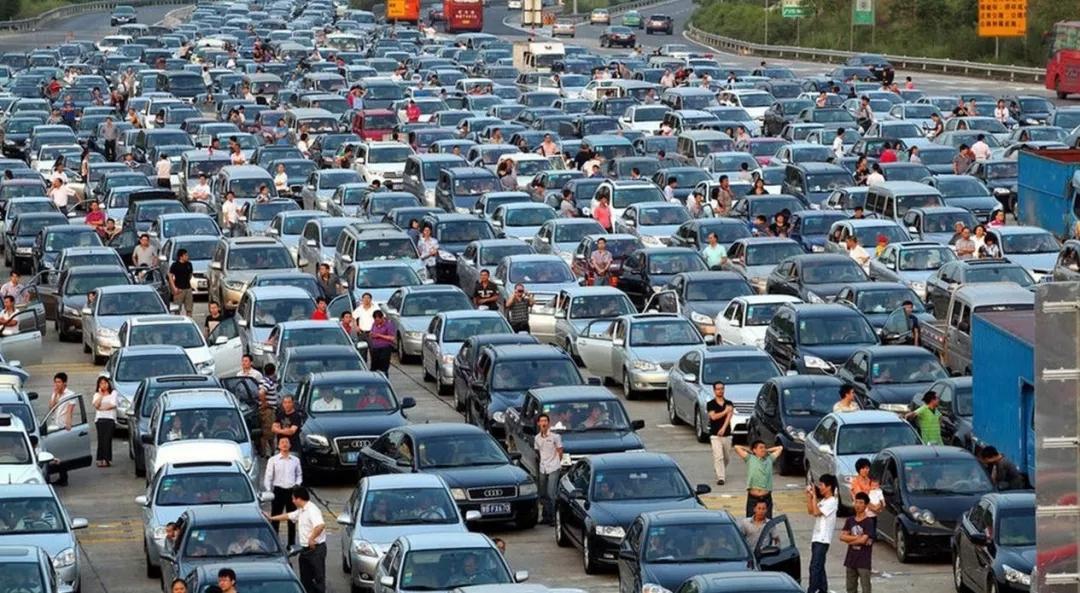 实在
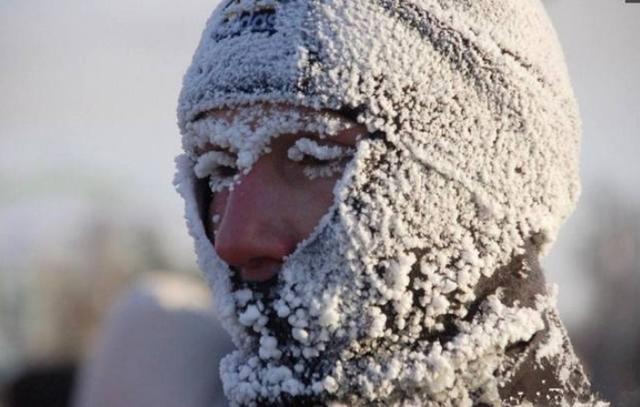 实在
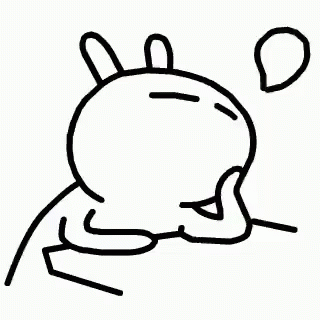 实在
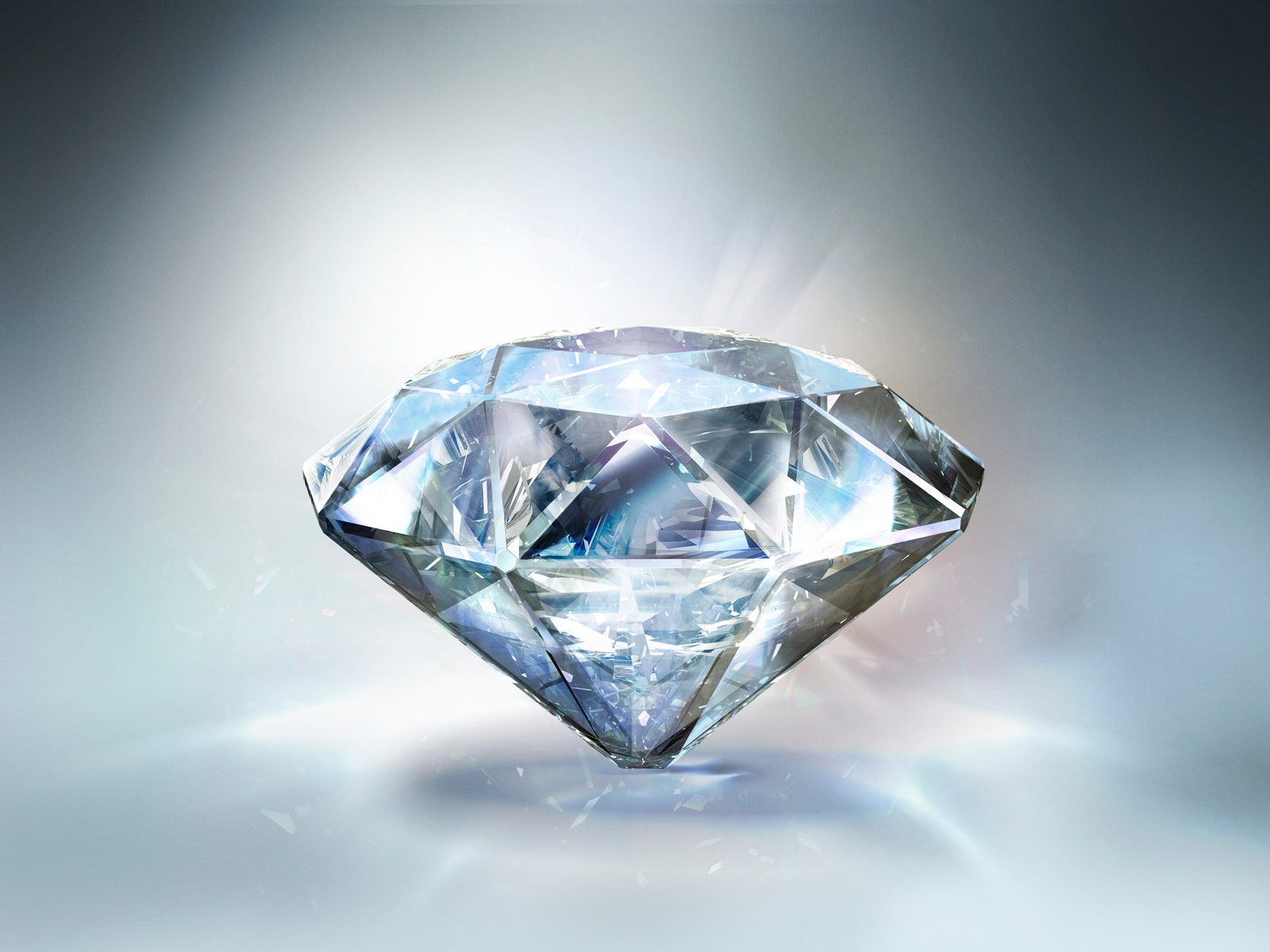 $999999999999999999999999999999999999999999999999999
实在
他看到朋友的背包被扒走，
实在太可怕了。
实在
我实在不知道怎么开始做这件事。
实在
有什么事情是你需要做，
但你实在不想做的呢？
实在
说实在的，_____。
实在
用实在造句。
效果.n
[Speaker Notes: M 是量詞]
效果
他觉得考前用不睡觉的方式来读书复习的效果很差，
平常就复习效果最好。
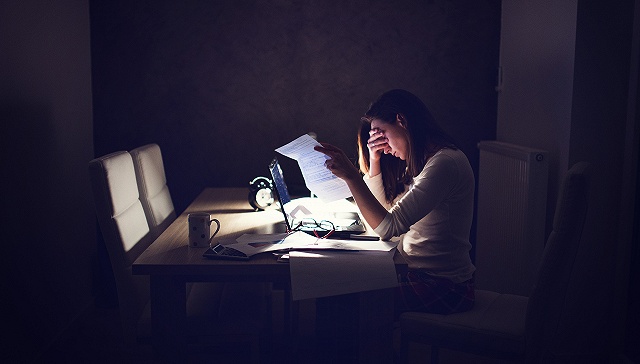 效果
为了省钱，她现在在家每天都不开灯，
但是效果没有很好，对眼睛也不好。
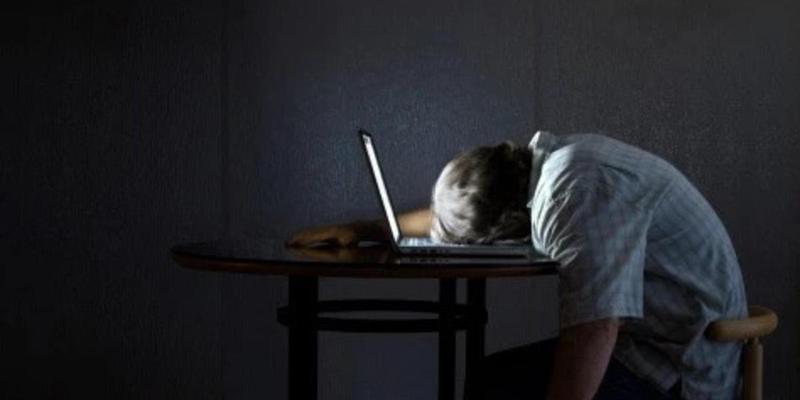 效果
他觉得这个感冒药很有效果，
他每次生病都会吃它。
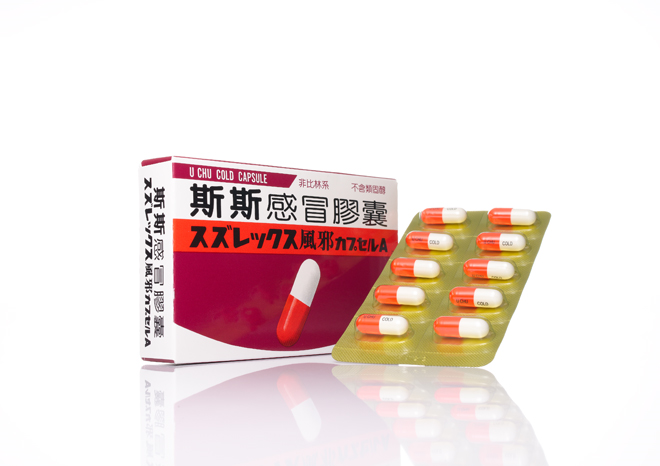 效果
这次广告宣传的效果很好，
他们接到了很多订单。
效果
这部电影的声光效果很好，
吸引了很多人观看。
效果
你觉得什么样的学习方法效果最好？
效果
你觉得什么食物有温暖身体的效果？
制冷.v
[Speaker Notes: M 是量詞]
制冷
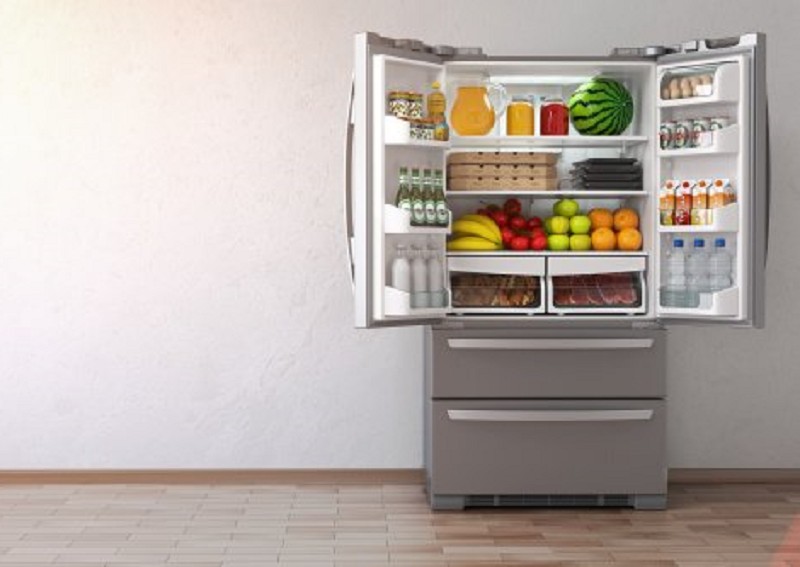 这个冰箱的制冷效果很差，
东西很容易就坏掉了。
制冷
他房间的空调制冷效果很强，
开起来后沒几分钟房间就冷了。
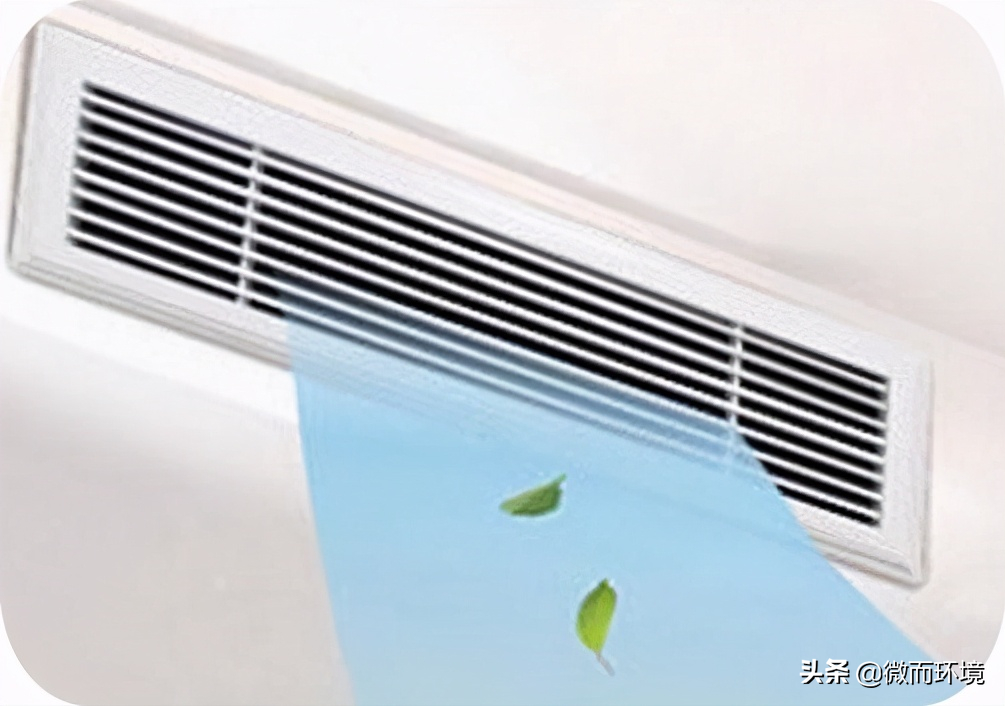 制冷
这台空调的制冷功能坏掉了，
导致教室非常闷热。
制冷
买冰箱时，
制冷效果会是你选择的标准之一吗？
邀请
邀请
他拒绝了朋友的派对邀请，
因为他等等要上班。
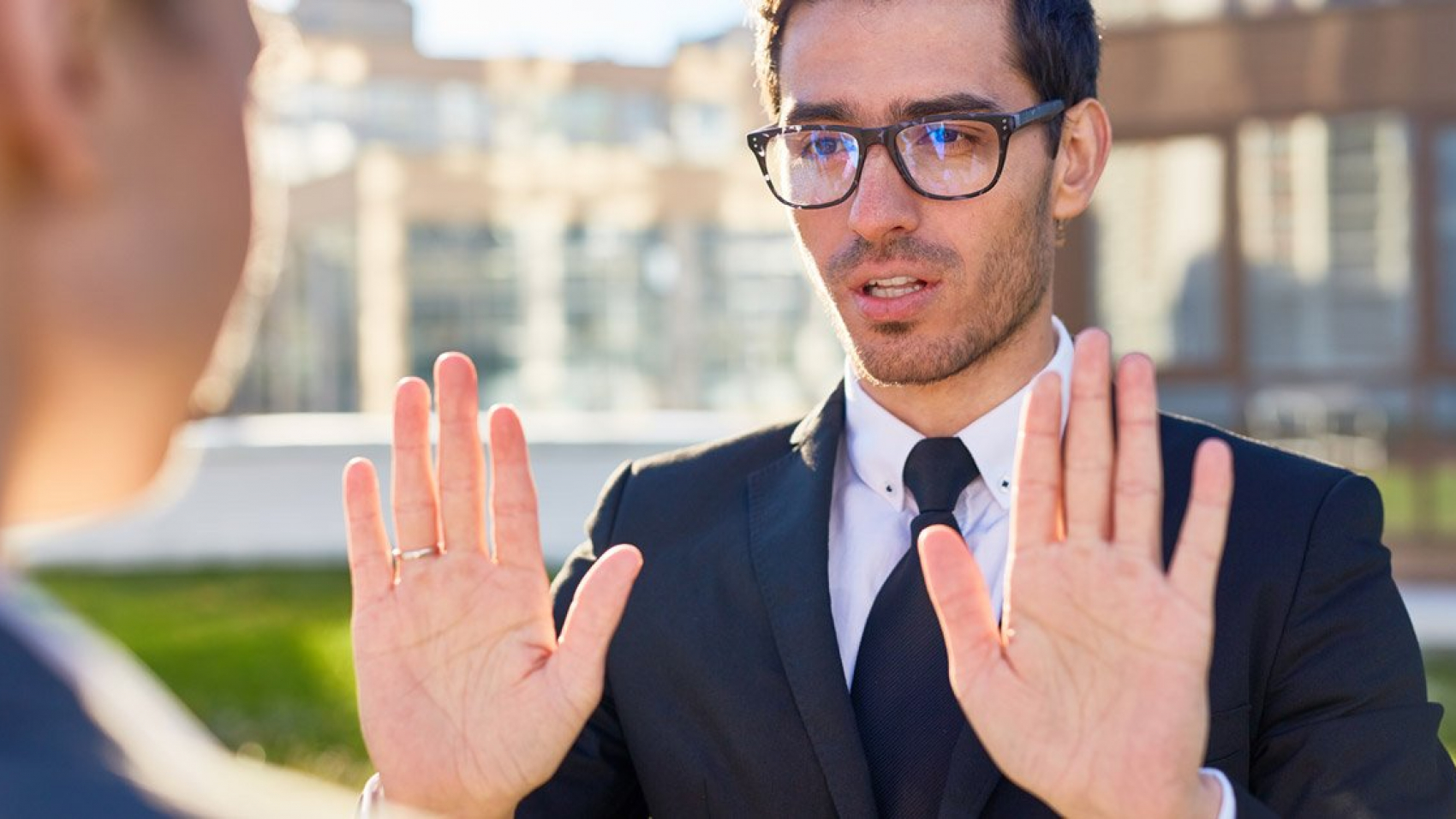 邀请
她打电话邀请她的朋友来他家里玩。
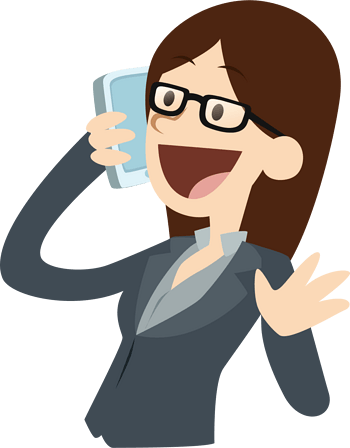 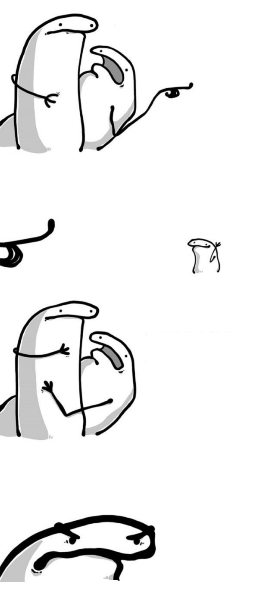 邀请
看到那个傢伙了吗?
他邀请了全班却没有邀请你去派对
邀请
因为这个周末我有其他聚会要参加，
所以拒绝了他的派对邀请。
邀请
他们举办了一场活动，
并寄电子邮件邀请了老师们参加。
邀请
你会很常邀请朋友去家里玩吗？
邀请
你会邀请你的父母来参加毕业典礼吗？
葡萄.n
葡萄
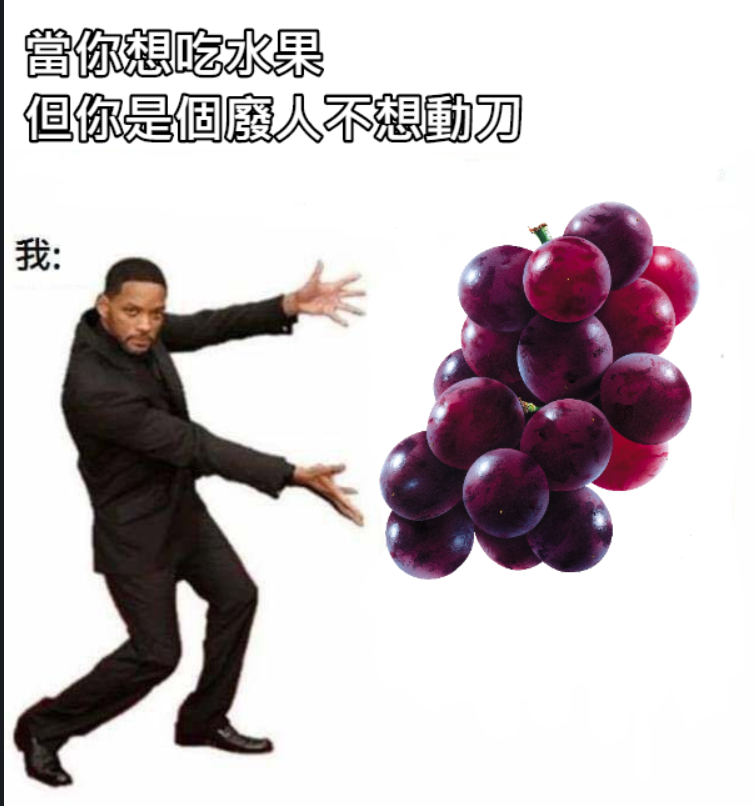 当你想吃水果
但你很懒的时候
葡萄是一种
很方便吃的水果。
葡萄
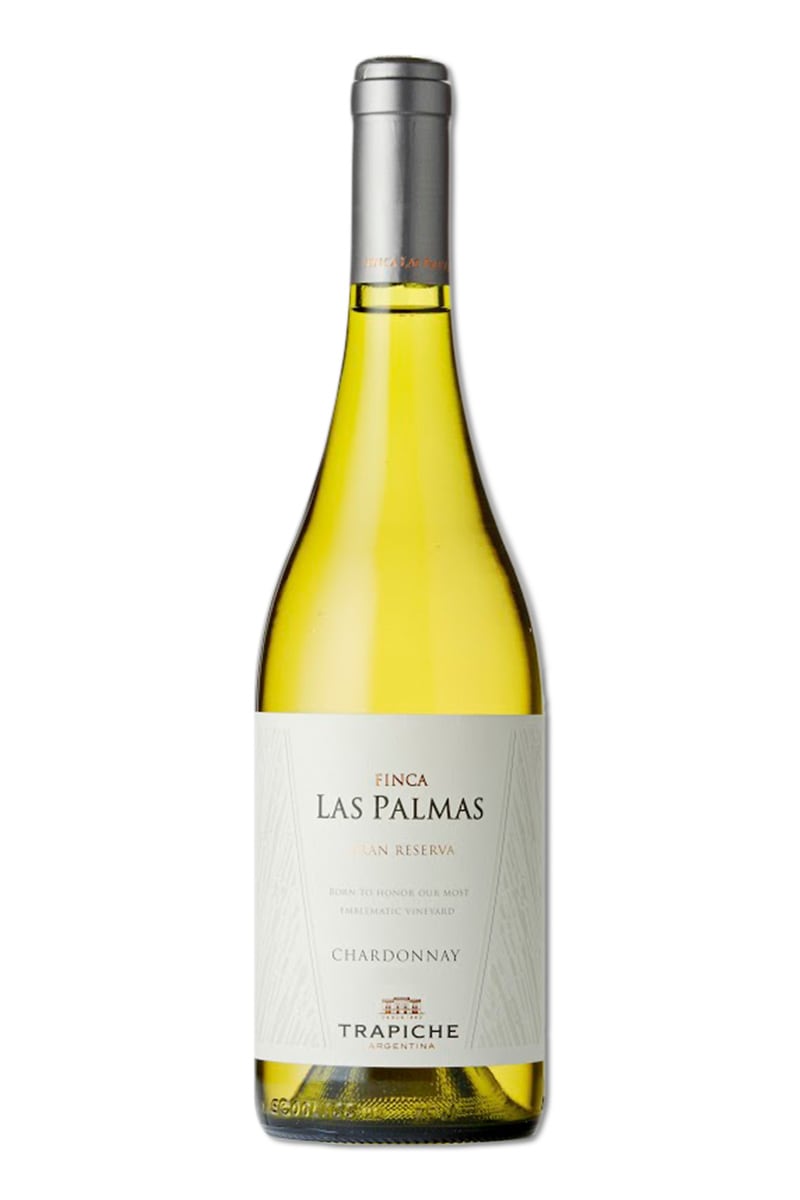 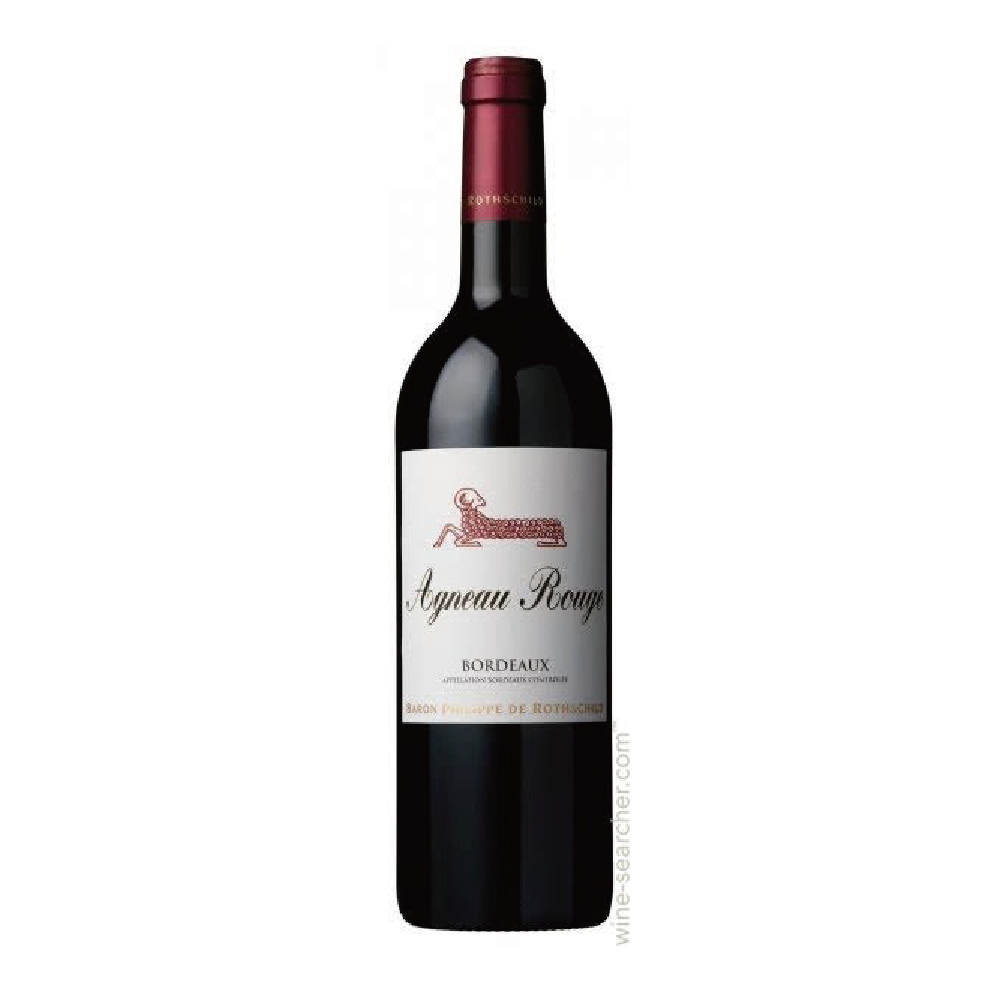 他最喜欢白葡萄酒，一般的葡萄酒也算喜欢。
葡萄
他一天只喝一杯葡萄酒。
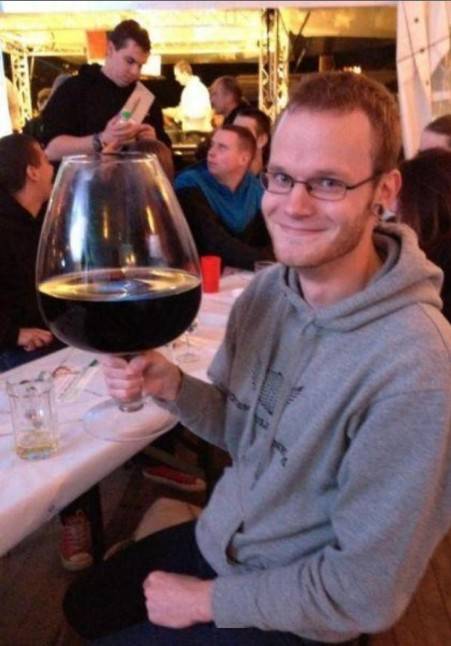 葡萄
在维也纳的葡萄酒节，
我们可以边健行边吃葡萄、喝葡萄酒。
葡萄
你喜欢吃葡萄吗？
葡萄
你有采过葡萄吗？
再说.v
再说.v
A：关于你跟我借的钱，
　　你什么时候要还我呢？
B：先买了再说啦。
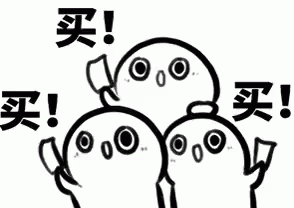 再说.v
A：我想要买那件衣服……
　　但我还要再想想……
B：下…下次再说。
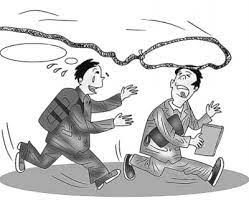 再说.v
每次问他什么时候要完成这个作业，他都说再说。
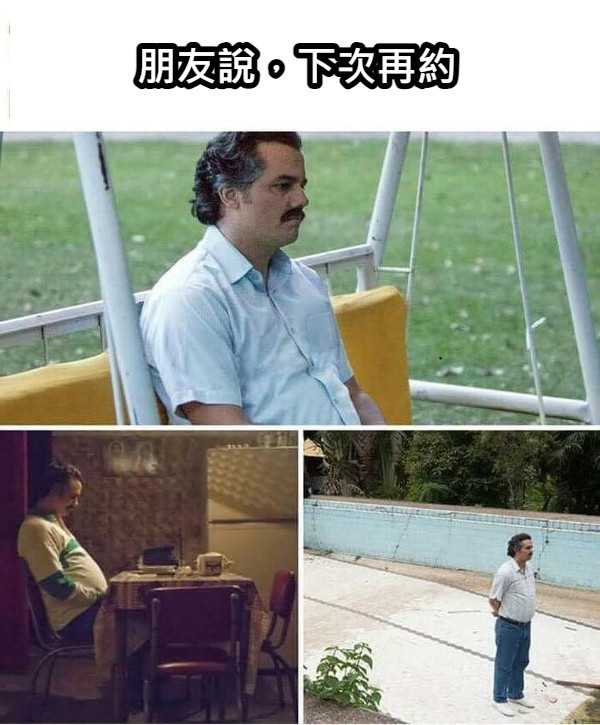 当在等你的再说
再说.v
我们必须先完成这件事，
其余的之后再说。
再说.v
什么事情你不会考虑，而是先行动再说呢？
再说.v
什么情况下你会说再说？
再说.conj
再说.conj
A:你为什么不买那件衣服呢？B:我买的东西太多了，再说，我也没有钱了。
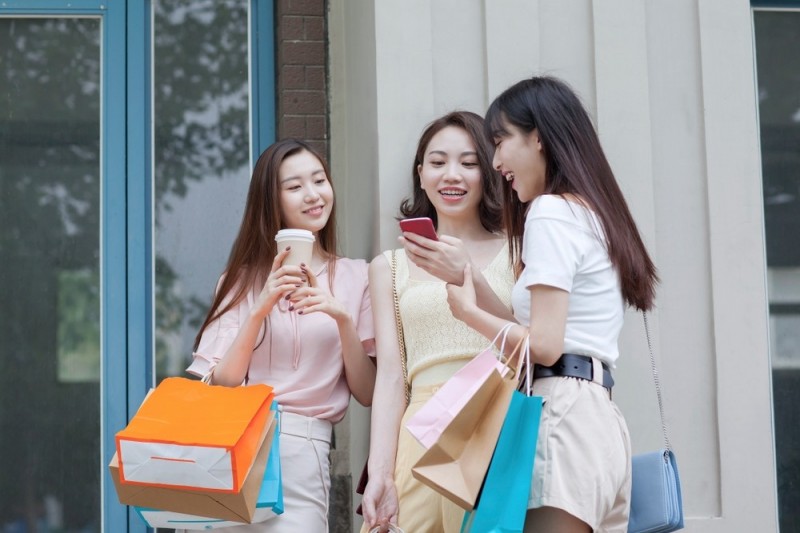 再说.conj
A:等等要出发了，你怎么做事情还这么慢!
B:东西都差不多准备好了，再说这里离机场也不远。
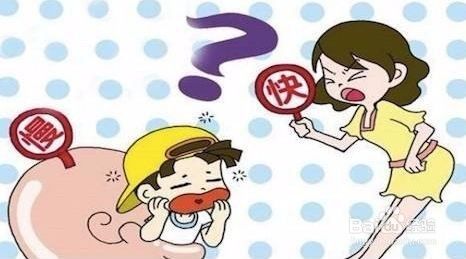 再说.conj
你别买这件衣服了，它质量不好，
你穿起来又太大了，再说，它也不好看。
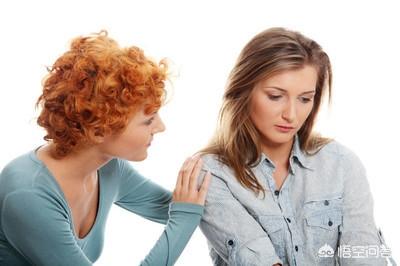 再说.conj
你的朋友想出国玩，请你鼓励或阻止他。
再说(conj)
再说.conj
你想买一件喜欢的东西，
但它很贵，你会怎么说服自己？
再说(conj)
艺术.n
艺术
他很喜欢看艺术展览。
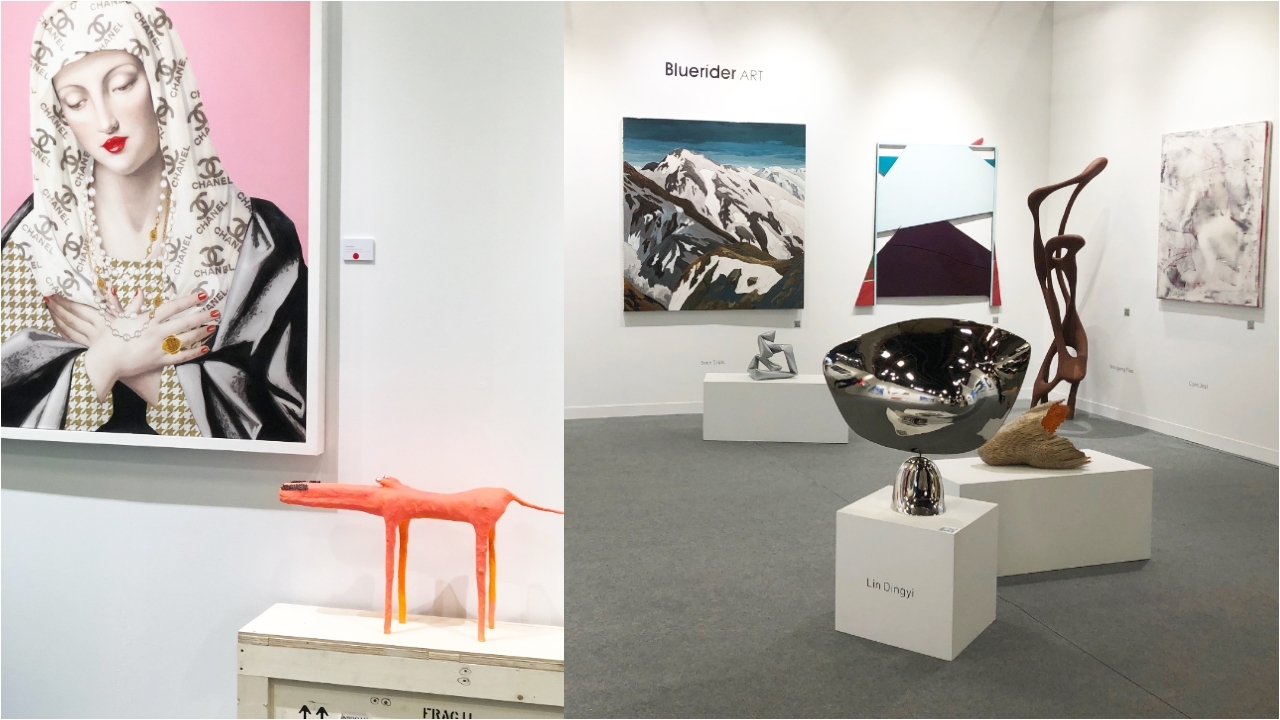 艺术
比起绘画艺术，他更喜欢建筑艺术。
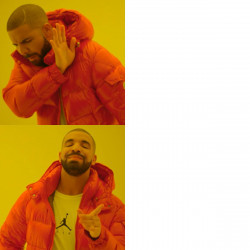 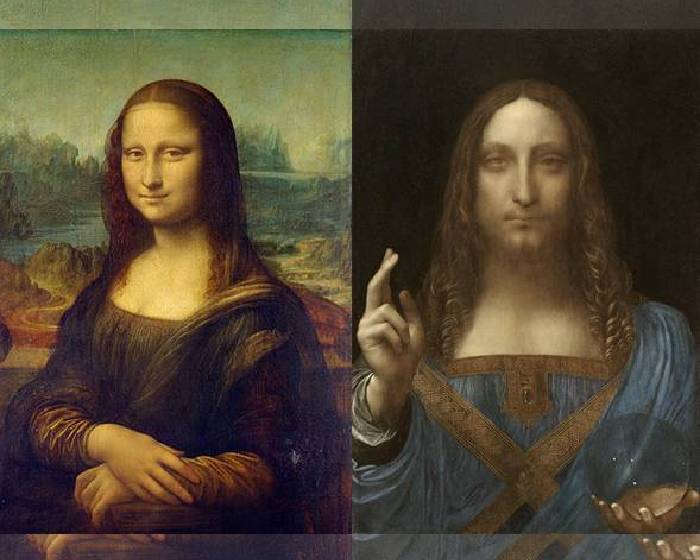 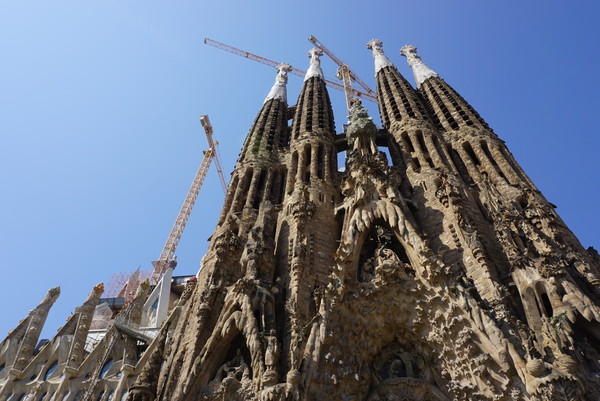 艺术
他用日本的艺术风格重新画了这张 MEME。
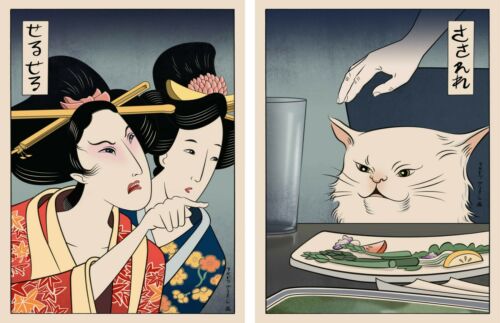 艺术
他们正在准备一场关于艺术的展览。
艺术
这所学校是专门教导各式各样的艺术。
艺术
你喜欢哪位艺术家呢？
艺术
你对于学艺术的人有什么印象呢？
广告.n
广告
他非常讨厌 YouTube 不能关掉的广告。
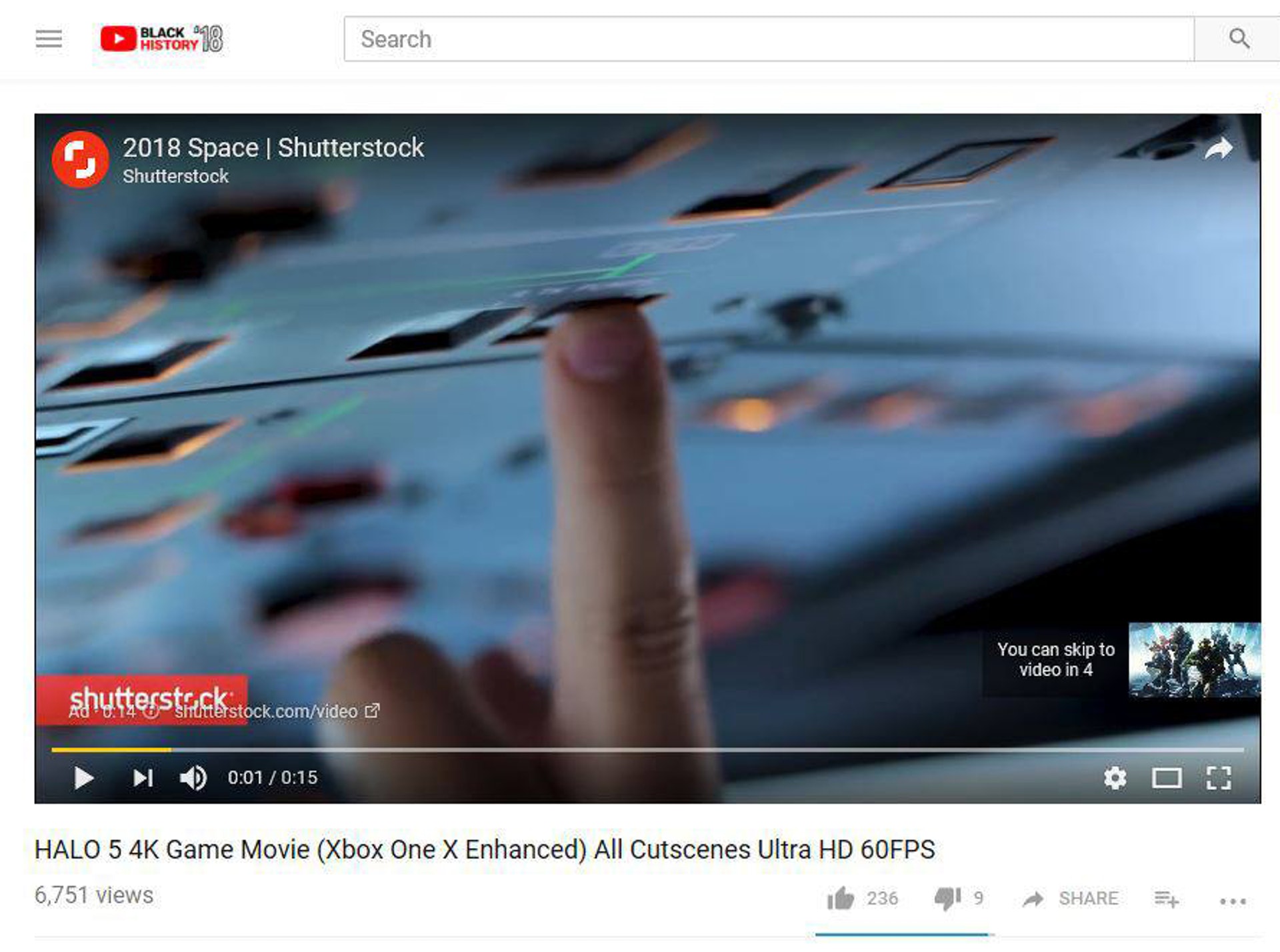 广告
他在路上常常能看到 KFC 的广告。
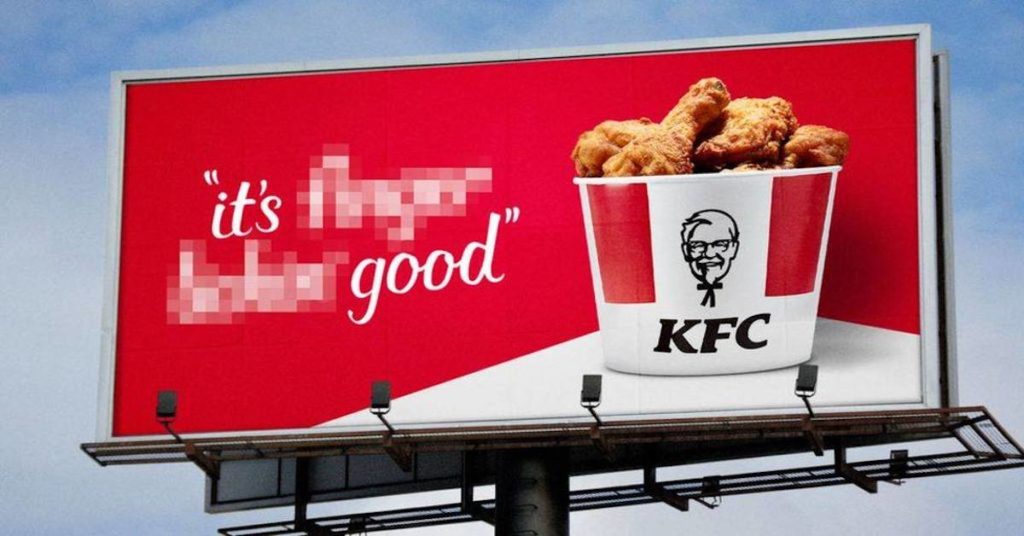 广告
广告能让我们知道，钱还可以花在哪里。
广告
商品的质量是最好的广告。
广告
你曾经因为看到广告，
而去购买什么东西吗？
广告
你喜欢什么类型的广告？
味道.n
味道
他很喜欢这瓶葡萄酒的味道。
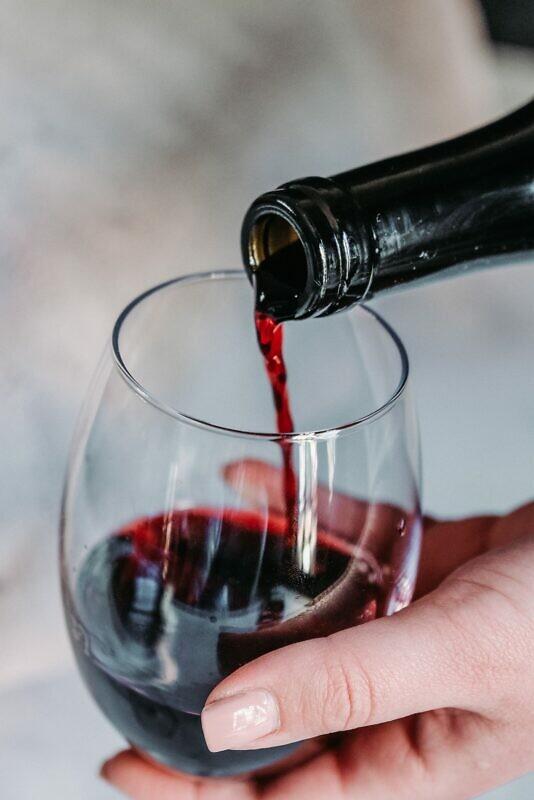 味道
他很喜欢这道料理的味道，
每个礼拜他都会回去吃。
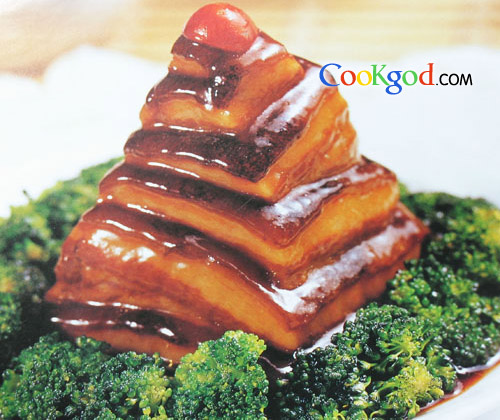 味道
他因为冠状病毒，所以吃不出东西的味道。
味道
薰衣草的味道可以帮助睡眠，
是他最喜欢的植物之一。
味道
你觉得捷克菜的味道如何？
味道
你有什么喜欢或讨厌的味道吗？
优点.n
优点
他觉得自己的优点很多，
像是大方、不会迟到、长得很帅等等。
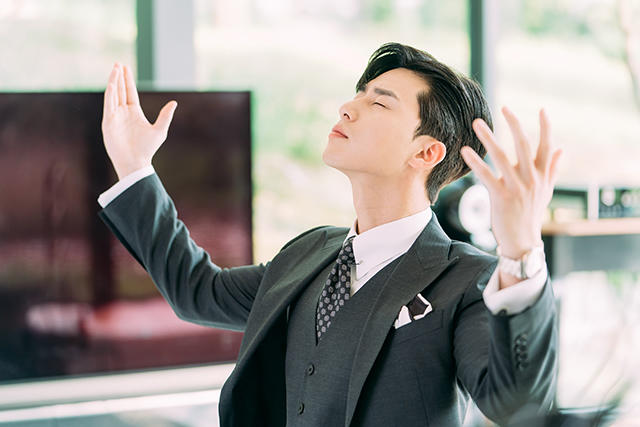 优点
A：我觉得这瓶便宜的酒也是有很多优点的，
像是便宜、便宜跟便宜。
B：这不是只有一种优点吗？！
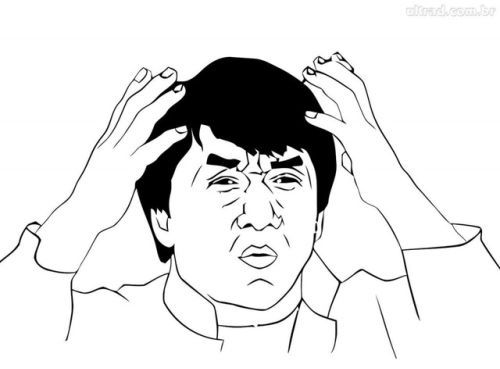 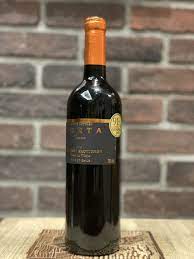 优点
我的优点是很容易睡着，
但缺点也是太容易睡着。
优点
请分享你的家乡的优点。
优点
你有什么优点？
实际.adj
实际
我们不知道这些衣服实际的价格多少，
只知道名牌卖出来一定比较贵。
实际
教授说写论文要写实际一点，
不能乱想题目。
实际.adv
实际
有些人相信地球实际上是平的。
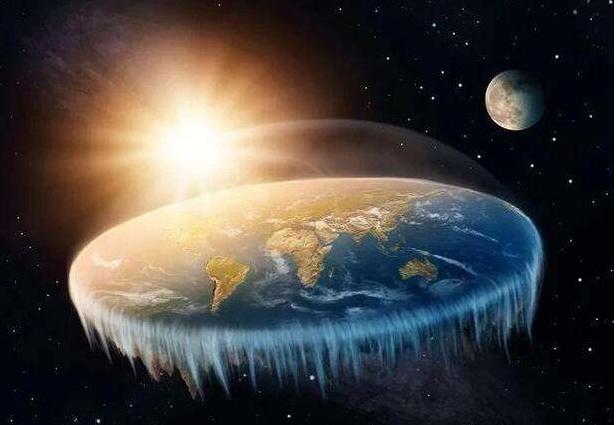 实际
你小时候的梦想是实际的吗？
实际
当你买东西销售员说这个商品是一百克朗，
但你结帐发现实际上是一百五十元，
你会买吗？
考虑.v
考虑
他正在考虑要不要买这个沙发。
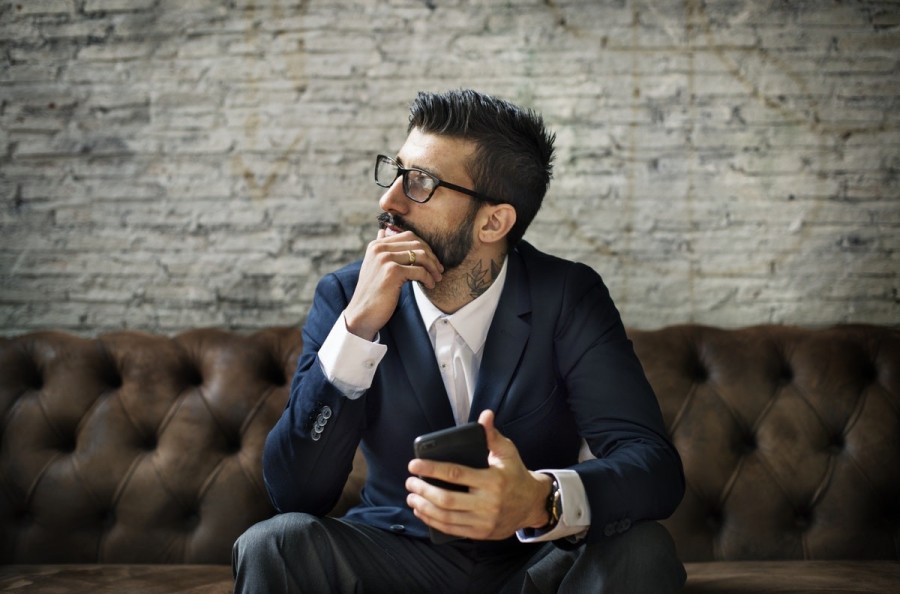 考虑
什么事情你会考虑很久？
考虑
买东西时，你会考虑什么？
标准.n
标准
他选择手机的标准有两个，
第一是好用，第二是价钱。
标准
你选择男女朋友的标准是什么？
样子.n
样子
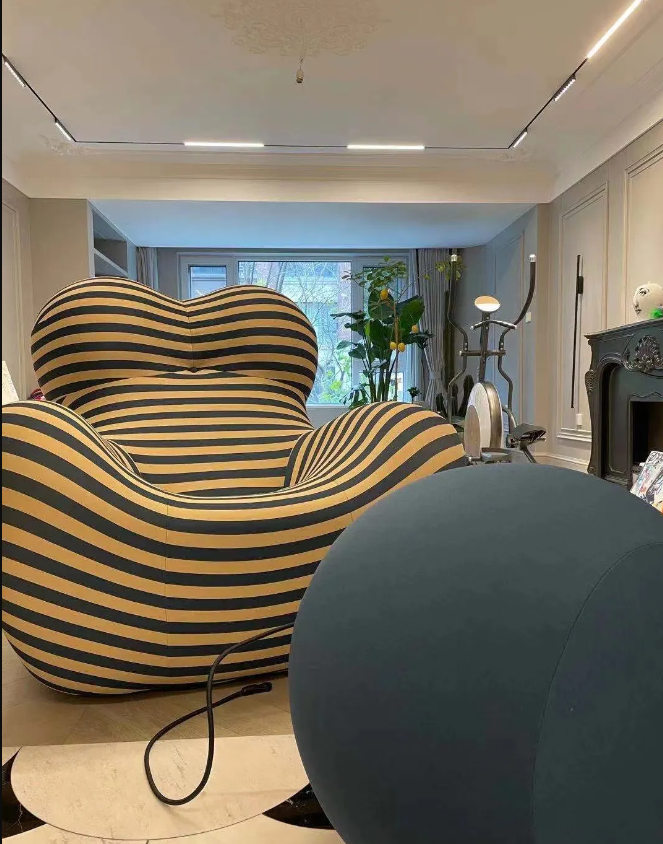 他很喜欢这个沙发的样子。
样子
你梦想中的生活是什么样子？
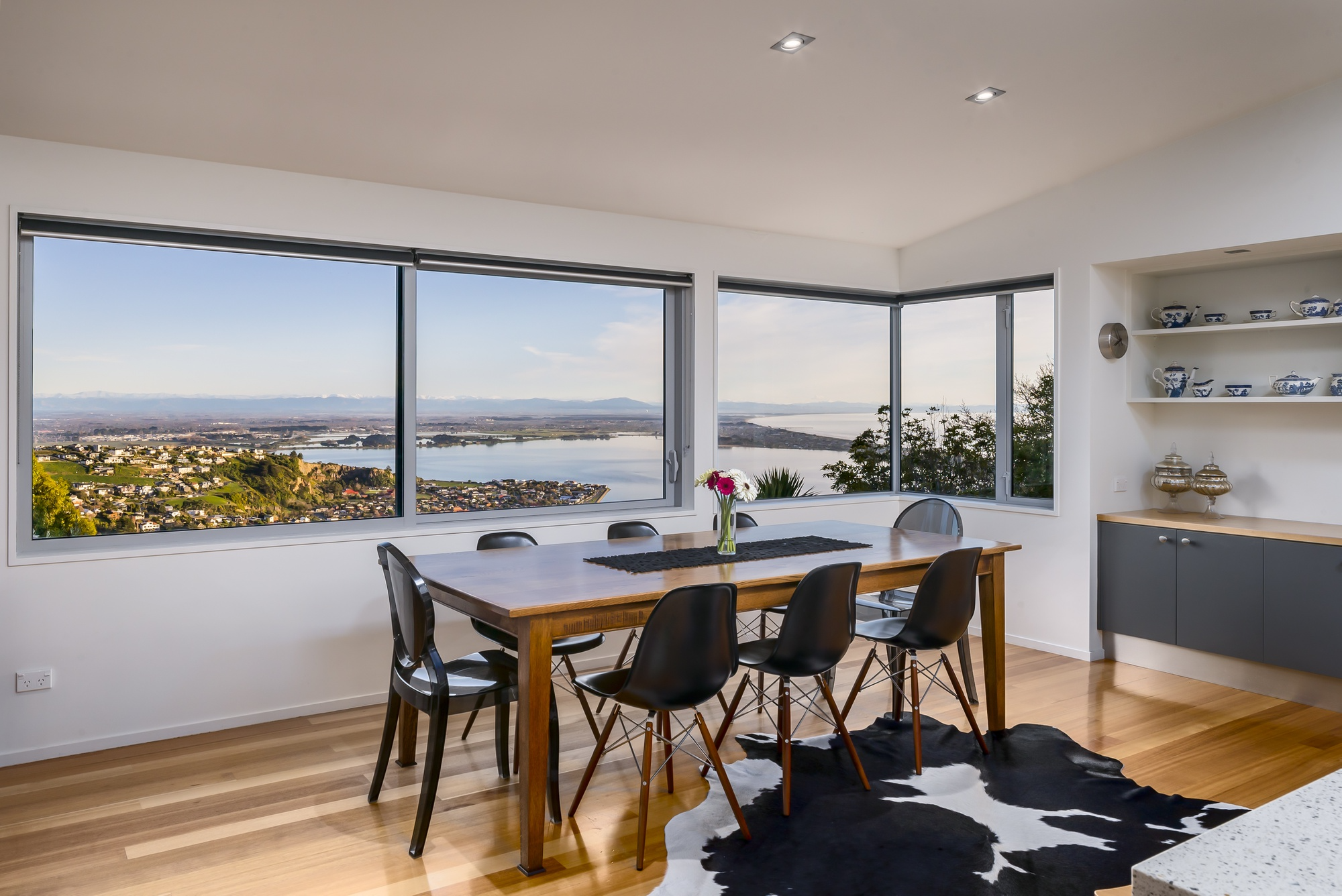 样子
什么样子的人很让人讨厌？
年龄.n
年龄
我完全看不出她的年龄。
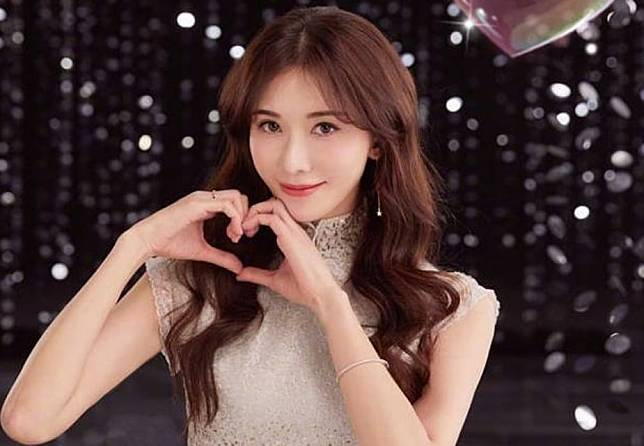 年龄
女生的年龄一直是秘密。
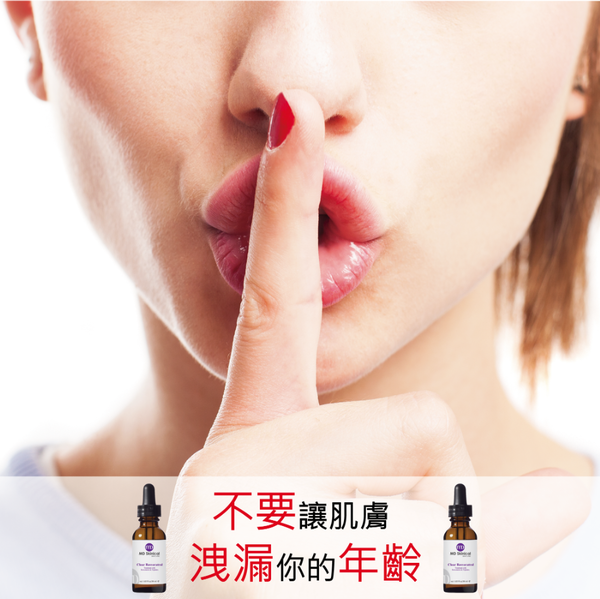 年龄
你觉得问别人年龄是不礼貌的吗？
浪费.v
浪费
他吃饭非常浪费。
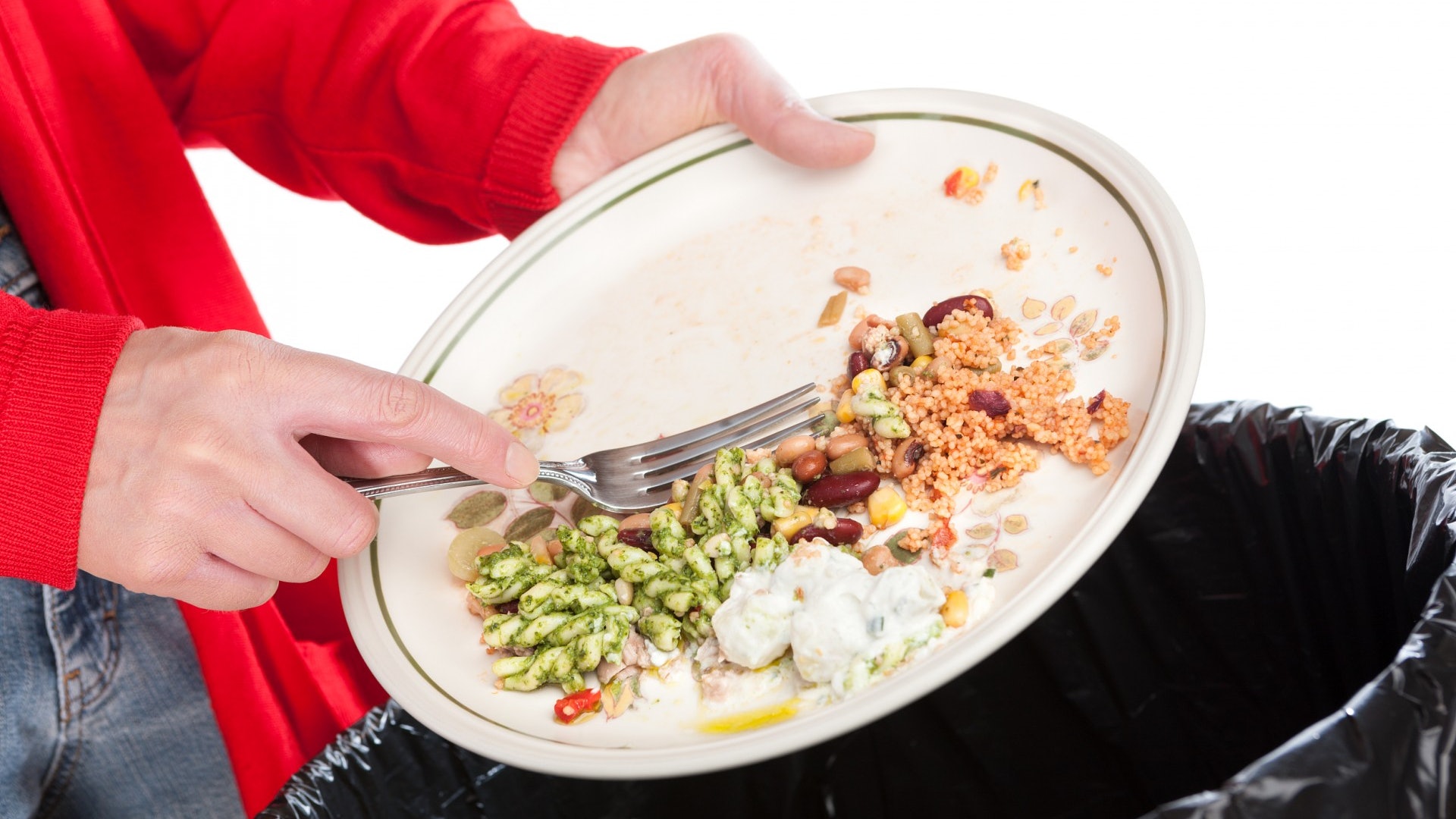 浪费
他觉得吵架是一种非常浪费生命的事情。
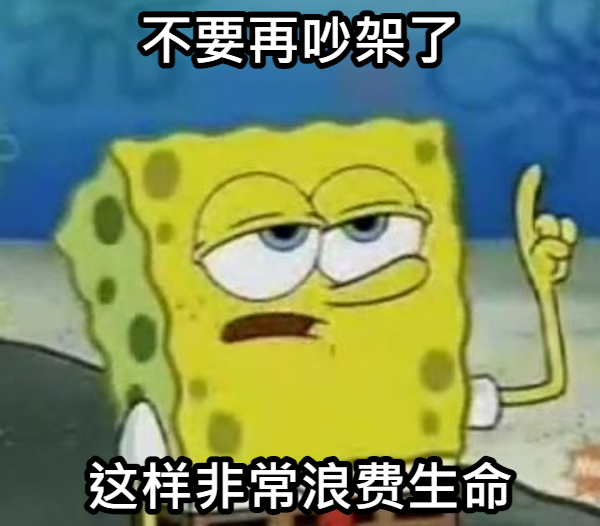 浪费
做什么事情会让你觉得浪费时间？
浪费
你觉得吃播是浪费食物的一种吗？
https://www.youtube.com/watch?v=3nLN4ifiuBo
https://www.youtube.com/watch?v=7fVDSntRsmg&t=15s
购物.v
购物
他每个星期六会去购物，
把一个星期的日用品、食物买好，
顺便买一些自己喜欢的衣服。
购物
他喜欢在网络上购物，
他觉得这样比较方便。
购物
他每次去超市都会在购物上花一个小时的时间。
购物
当你心情不好时，
购物会让你觉得很快乐吗？
购物
购物时你习惯刷卡还是付现金？
购物中心
购物中心
这座城市有很多座购物中心。
购物网站
购物网站
淘宝是中国最大的购物网站。
https://ai.taobao.com/?pid=mm_64361643_2179050397_114615350098&union_lens=lensId%3APUB%401668822272%40212c2b52_0c15_1848d8f08e6_03ef%4001&gclid=Cj0KCQiA-JacBhC0ARIsAIxybyPt1LRdo0SvttaYj63mH4azcJJoSUtwyNhSzkmWwaLKRXnU8f_cUooaAqXtEALw_wcB
对……来说
对……来说
对他们来说，这堂课非常重要，
因此他们决定跟教授谈谈。
对……来说
对他来说，讨论哲学是最有趣的事情之一。
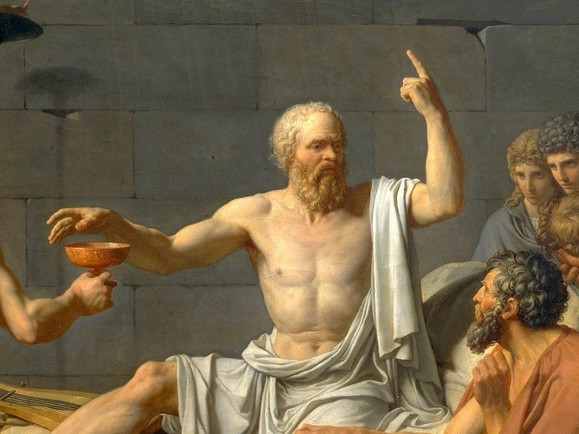 对……来说
这份工作对他来说非常重要，
没有这份工作他就没有收入了。
对……来说
对你来说现在最重要的事情是什么？
对……来说
对你来说中文有趣的地方在哪？
困难的地方在哪？
受到.v
受到
苹果电脑受到很多人的喜爱，因为它很好用。
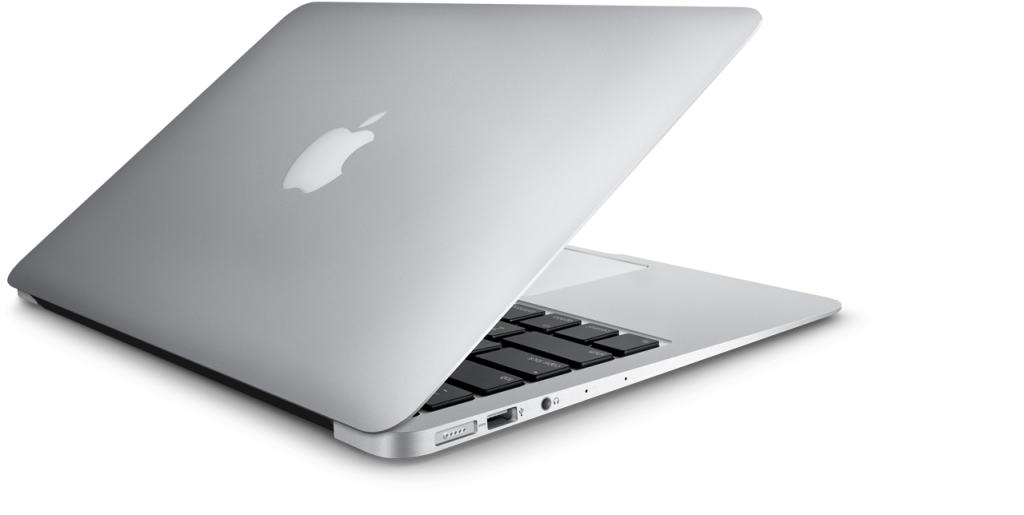 受到
珍珠奶茶在很多地方都受到大家的欢迎，
很多人都很喜欢喝。
受到
哪个国家的料理最受到捷克人的喜爱？
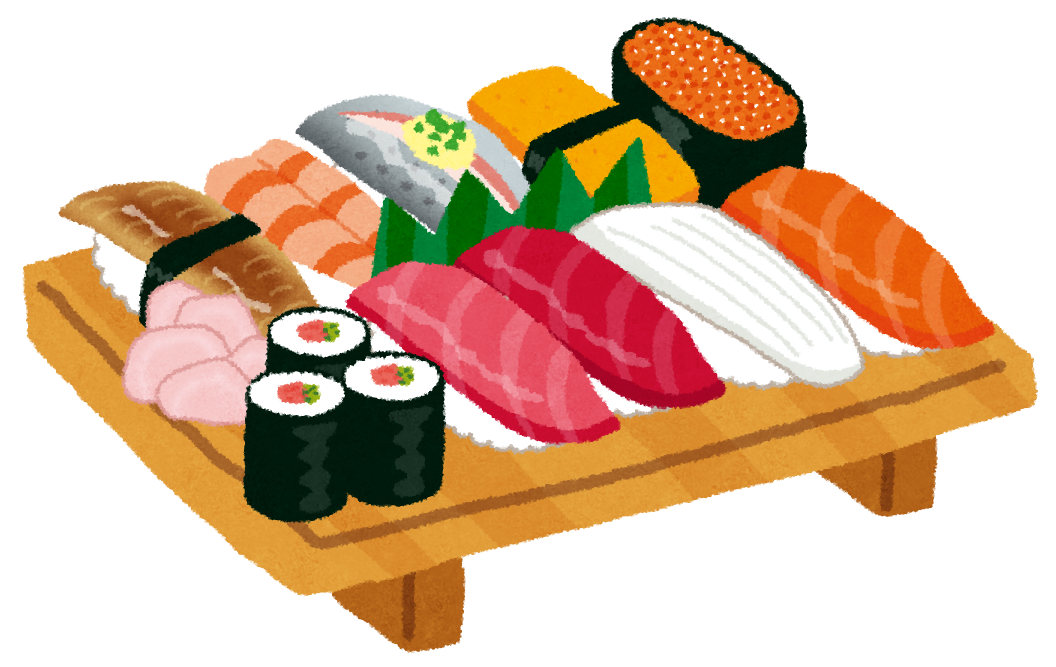 受到
你觉得受到大家欢迎的人会具备什么特质？
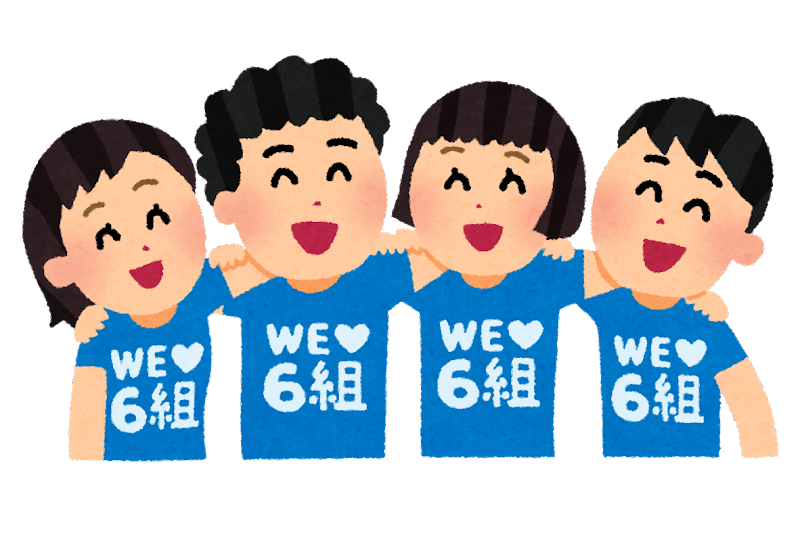 任何.pron
任何
他不能吃辣，任何一点辣都不行。
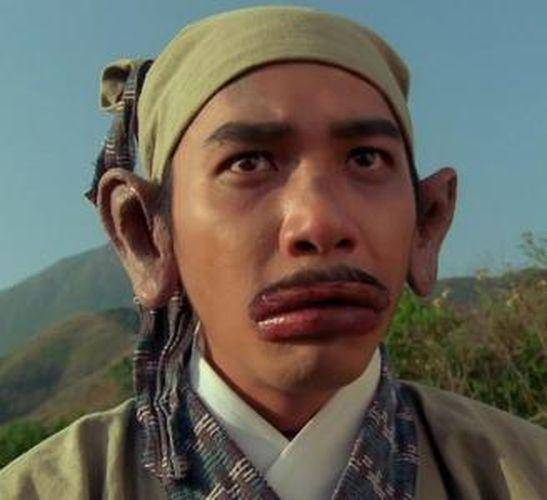 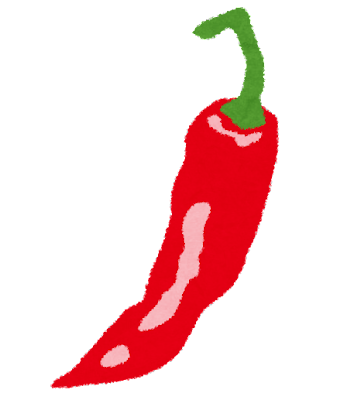 https://today.line.me/tw/v2/article/QnX0Nj
任何
猫可以变成任何形状。
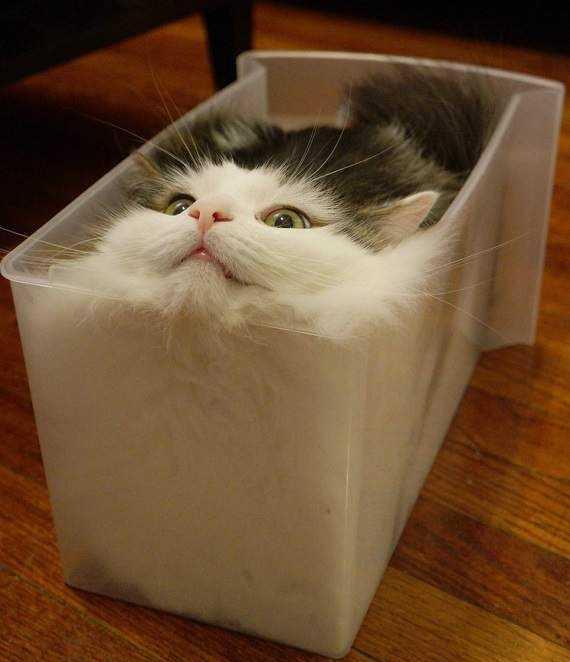 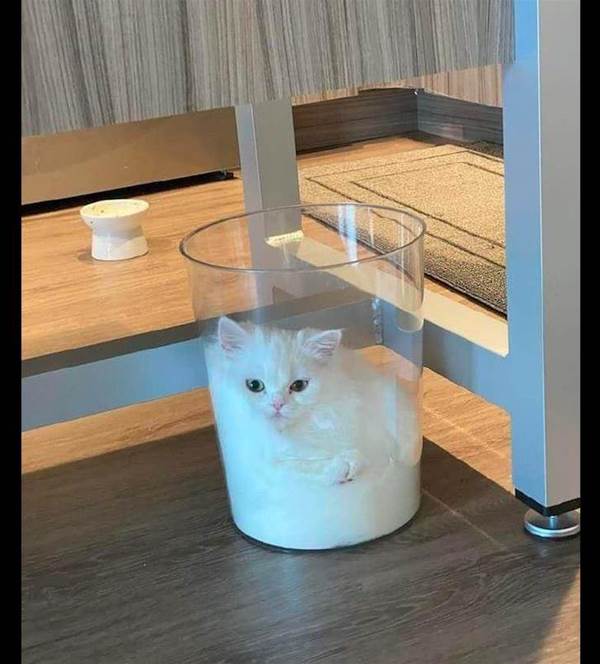 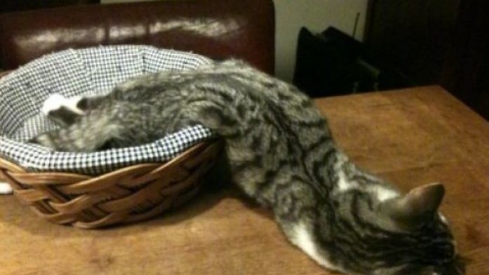 任何
你对于黑色星期五有任何想法吗？
任何
你有任何问题都会直接问老师吗？
还是会先自己找寻解答？
寄.v
寄
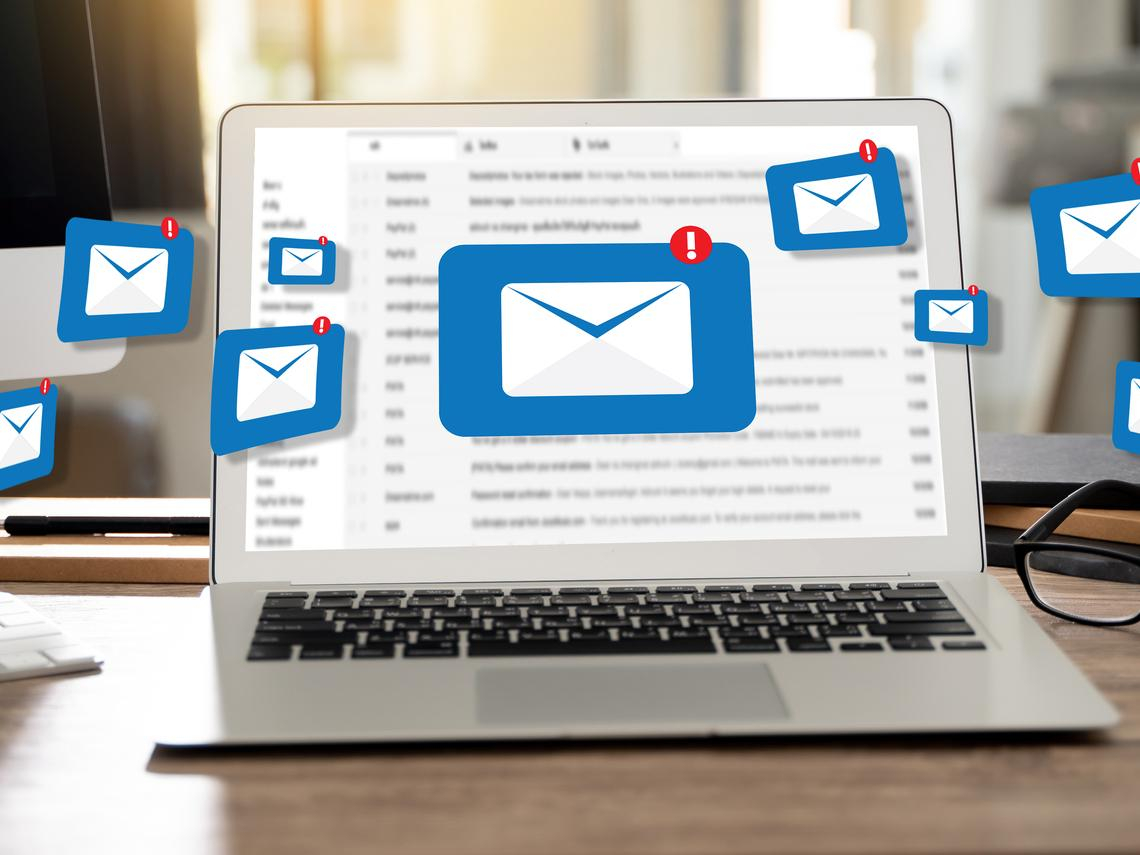 他寄了很多封电邮给老师，
但老师都没有回信。
寄
他想要寄一个生日礼物给他在法国的朋友。
寄
当你去其他国家旅游时，
你会寄明信片给朋友或家人吗？
寄
你觉得什么东西是不能寄去其他国家的？
尤其.adv
尤其
他很喜欢文学、哲学等等，
可以说他对文科都很有兴趣，尤其是历史。
尤其
我喜欢球类运动尤其是排球。
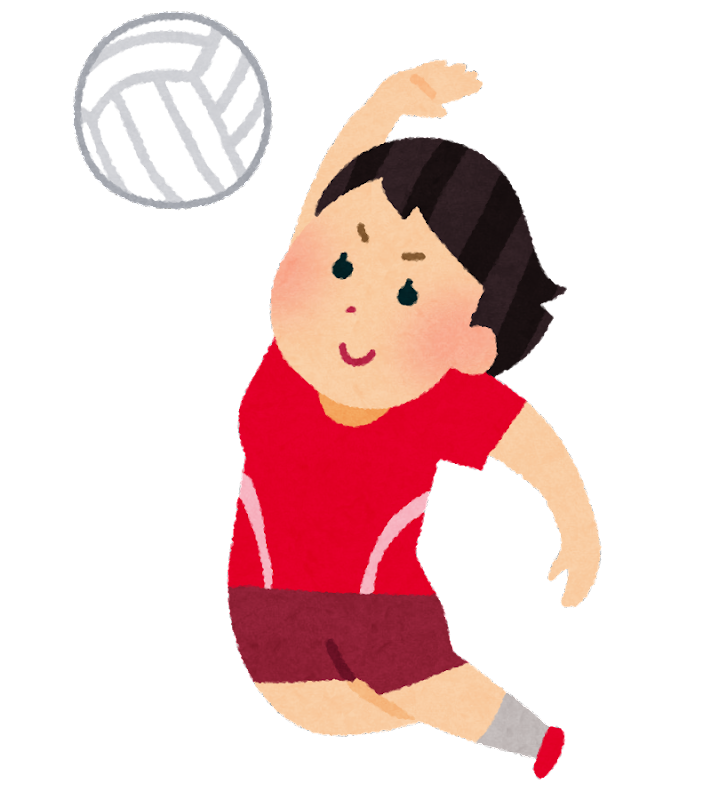 尤其
我喜欢______尤其是______。
尤其
捷克菜很好吃，尤其是______。
尤其
中文很______，尤其是______。
THANKS